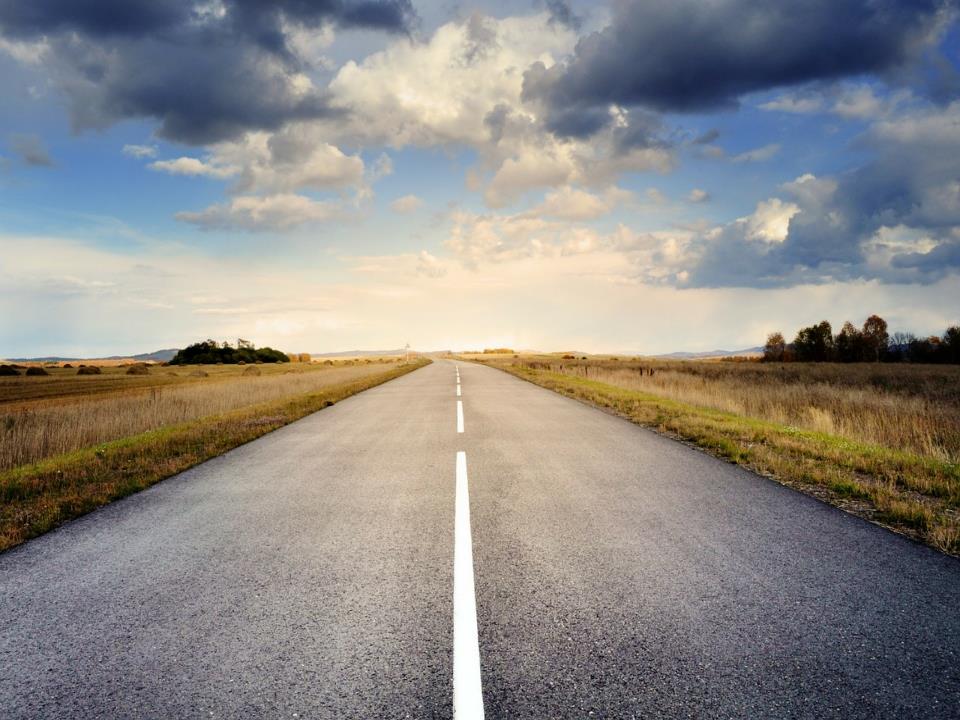 A Climate Trends ‘Roadmap’ for Transportation
Dr. Esther Mullens 
Dr. Renee McPherson

South Central Climate Science Center
Norman, OK
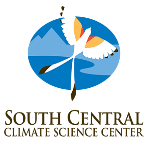 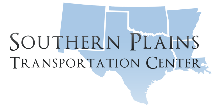 March 27 2018
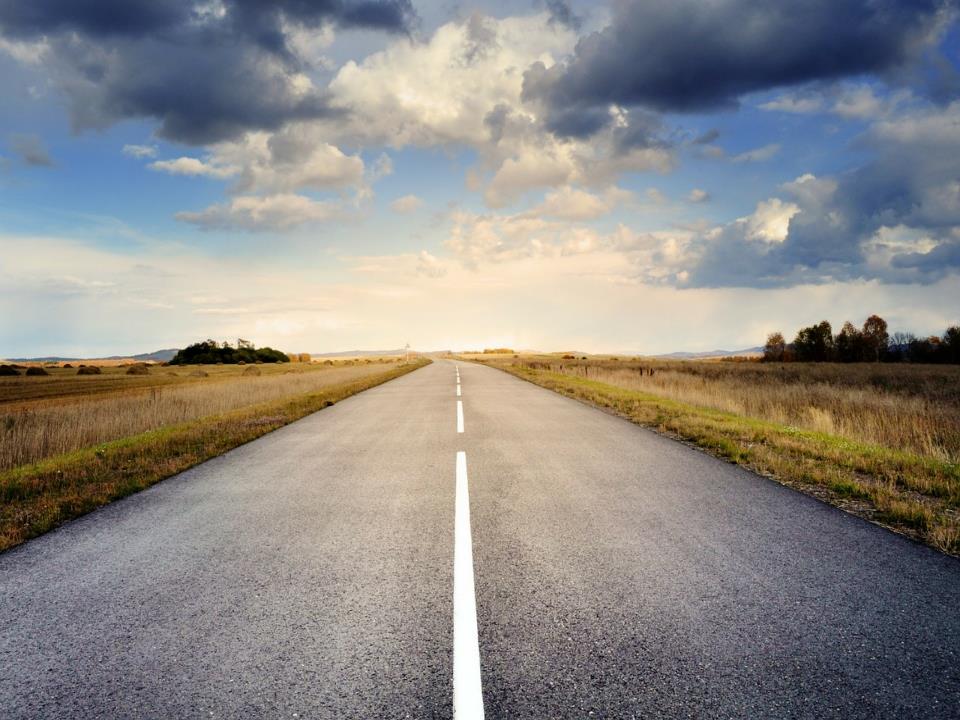 Thanks to
Jessica Blackband (SC-CSC)
Toni Klemm (TX A&M)
Cerry Leffler (SPTC)
Gerald Miller (SPTC)
Darby Perry (SC-CSC)
Mike Richman (OU SoM)
Derek Rosendahl (SC-CSC)
Mark Shafer (SCIPP)
Musharaf Zaman (SPTC)

All survey respondents
Grants:

SPTC-105336600
USO-122799700
NSF-OIA-1301789
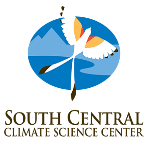 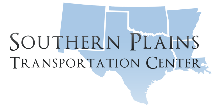 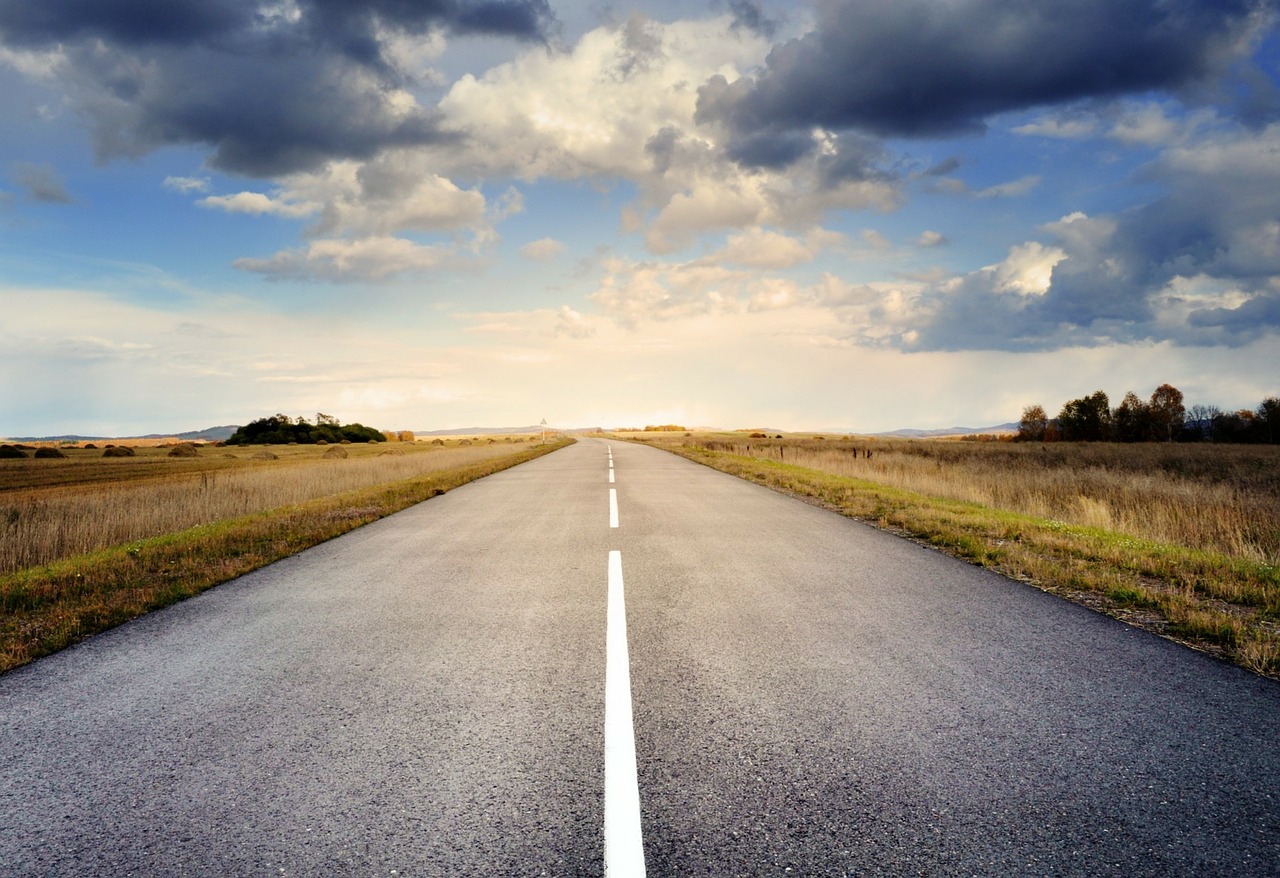 In what ways do weather, climate and transportation intersect?
[Speaker Notes: Links for the above images?]
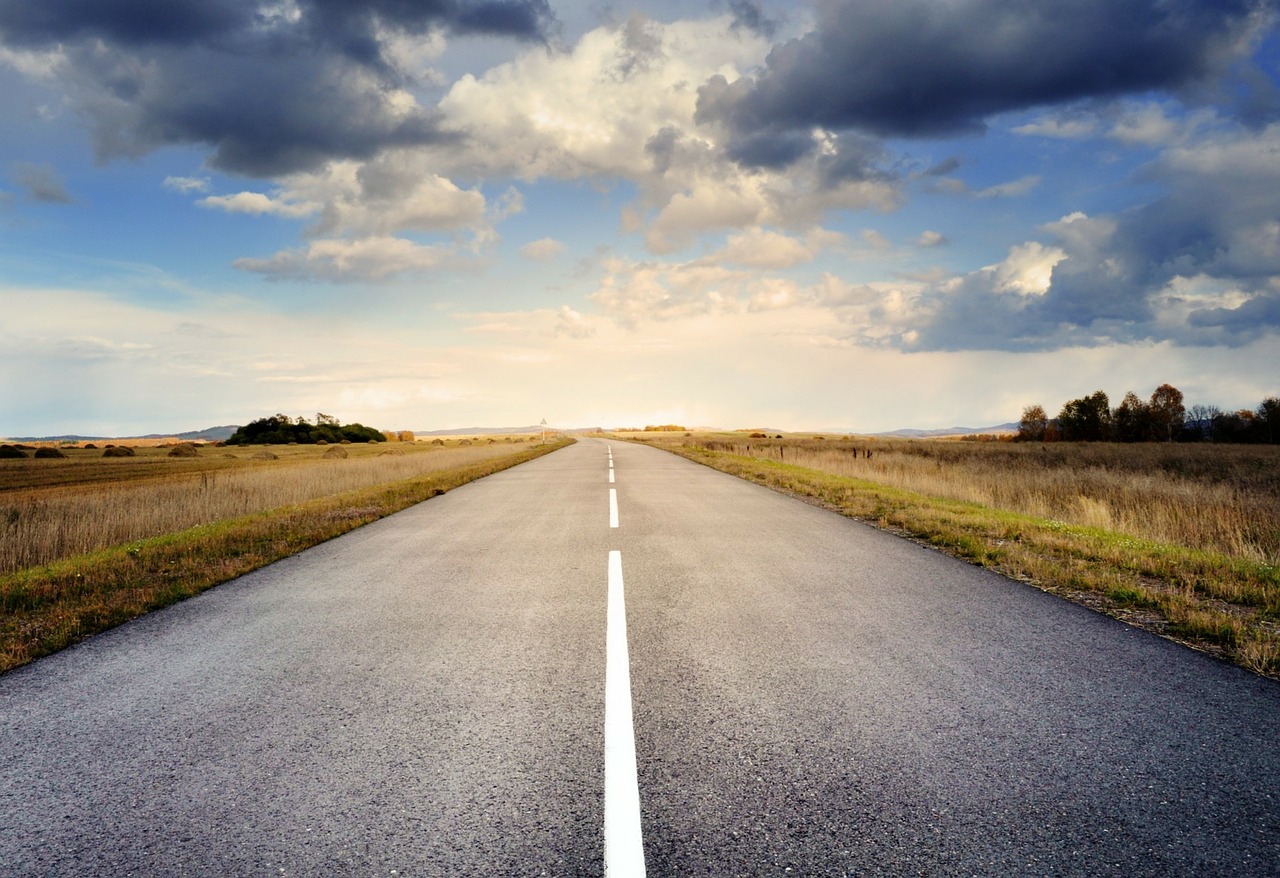 In what ways do weather, climate and transportation intersect?
Design
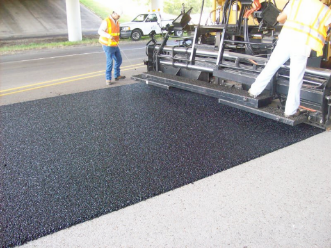 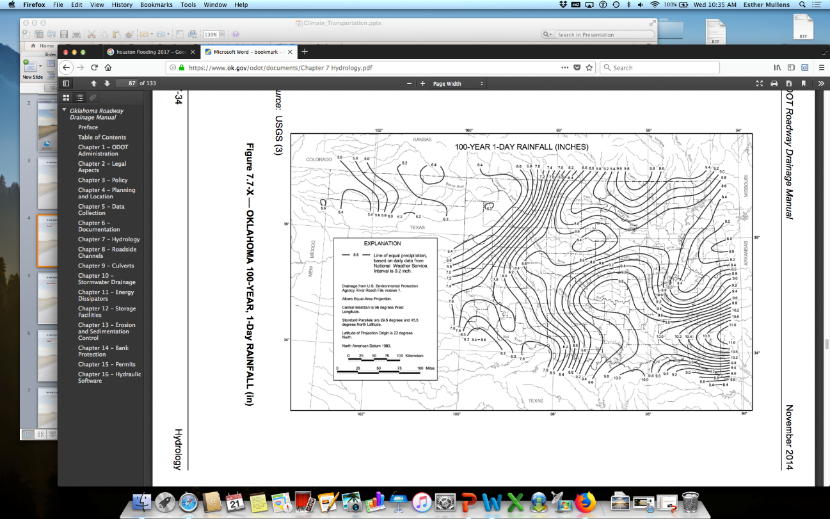 Asphalt binders, e.g., 64-22OK, 70-28OK…
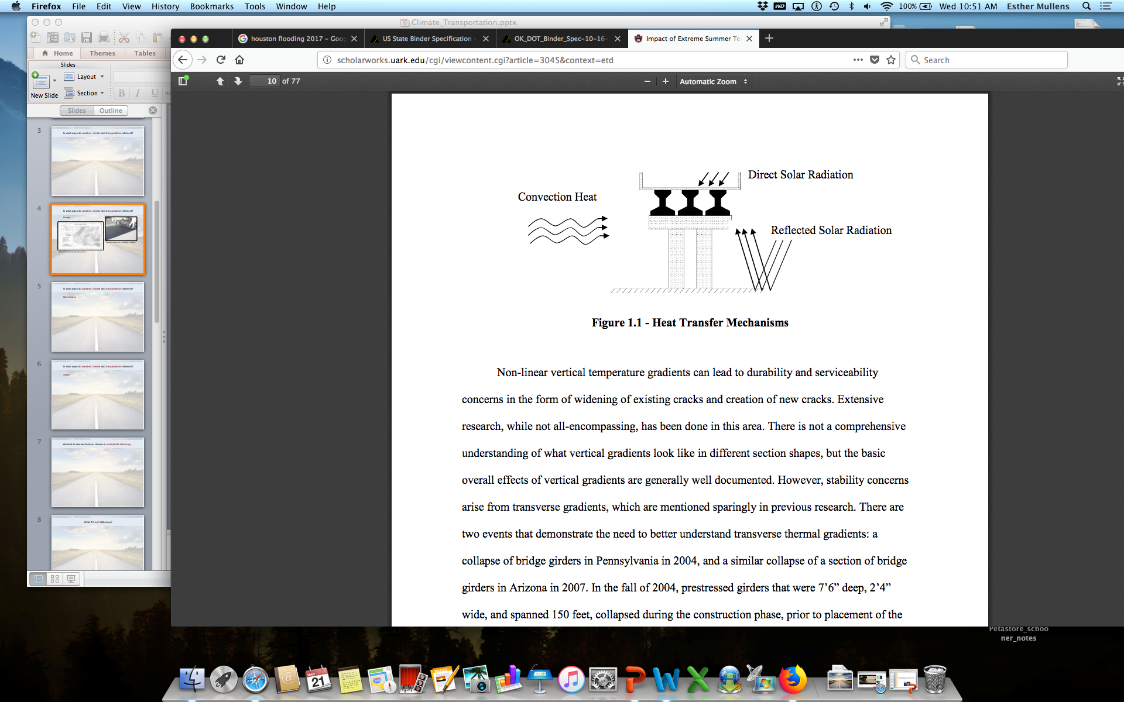 Oklahoma DOT Drainage Manual Ch. 7.
Bridges (image from R. Hagedorn thesis, U. Ark, 2016)
[Speaker Notes: Precip extremes used to determine drainage requirements, based on potential flood depths, and rainfall return periods, as well as land surface characteristics. 
Asphalt binders incorporate information on the highest and lowest potential pavement temperatures the region could experience, based on climate and traffic volume
Bridge design. Uneven heating of bridge girder sections can lead to large uneven temperature gradients that may stress the structure.]
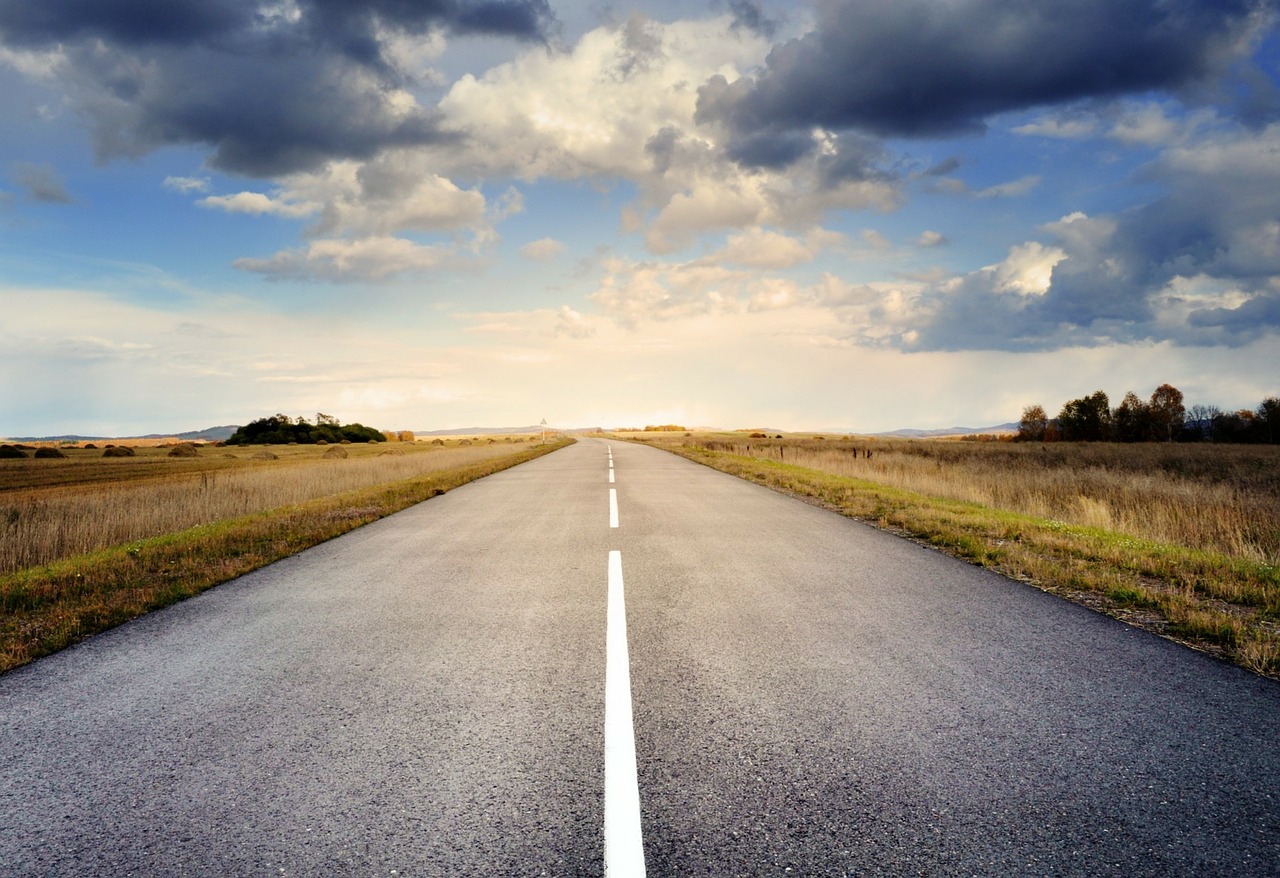 In what ways do weather, climate and transportation intersect?
Maintenance
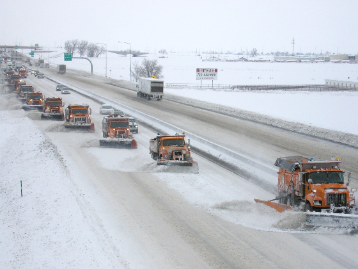 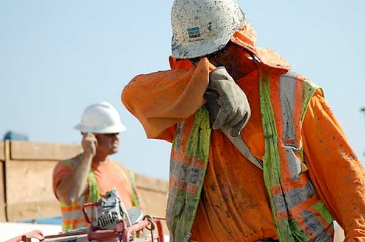 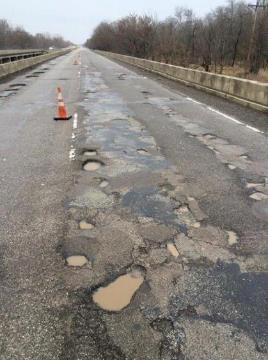 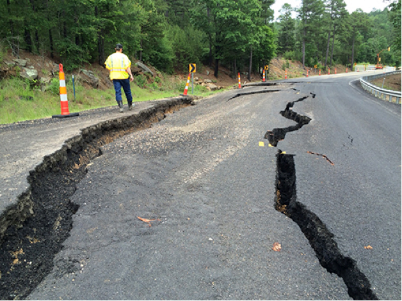 [Speaker Notes: Links for the above images?]
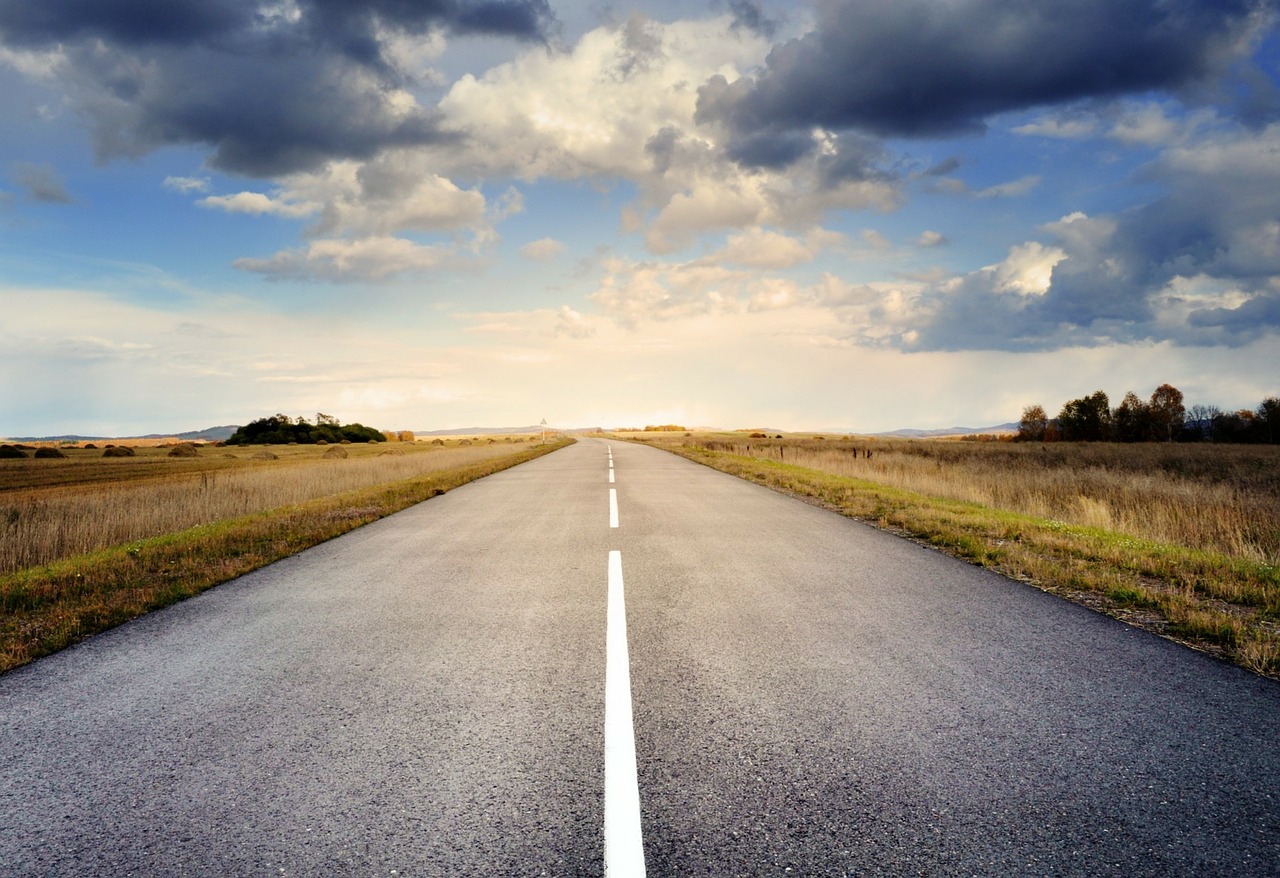 In what ways do weather, climate and transportation intersect?
Safety
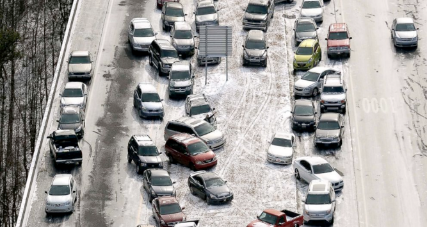 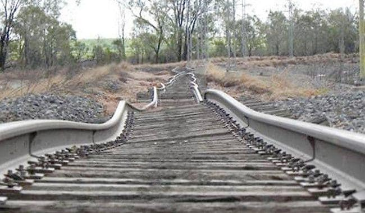 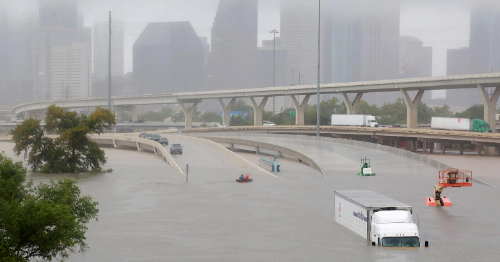 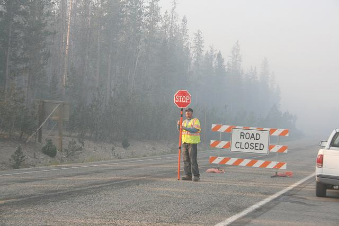 [Speaker Notes: Links for the above images?]
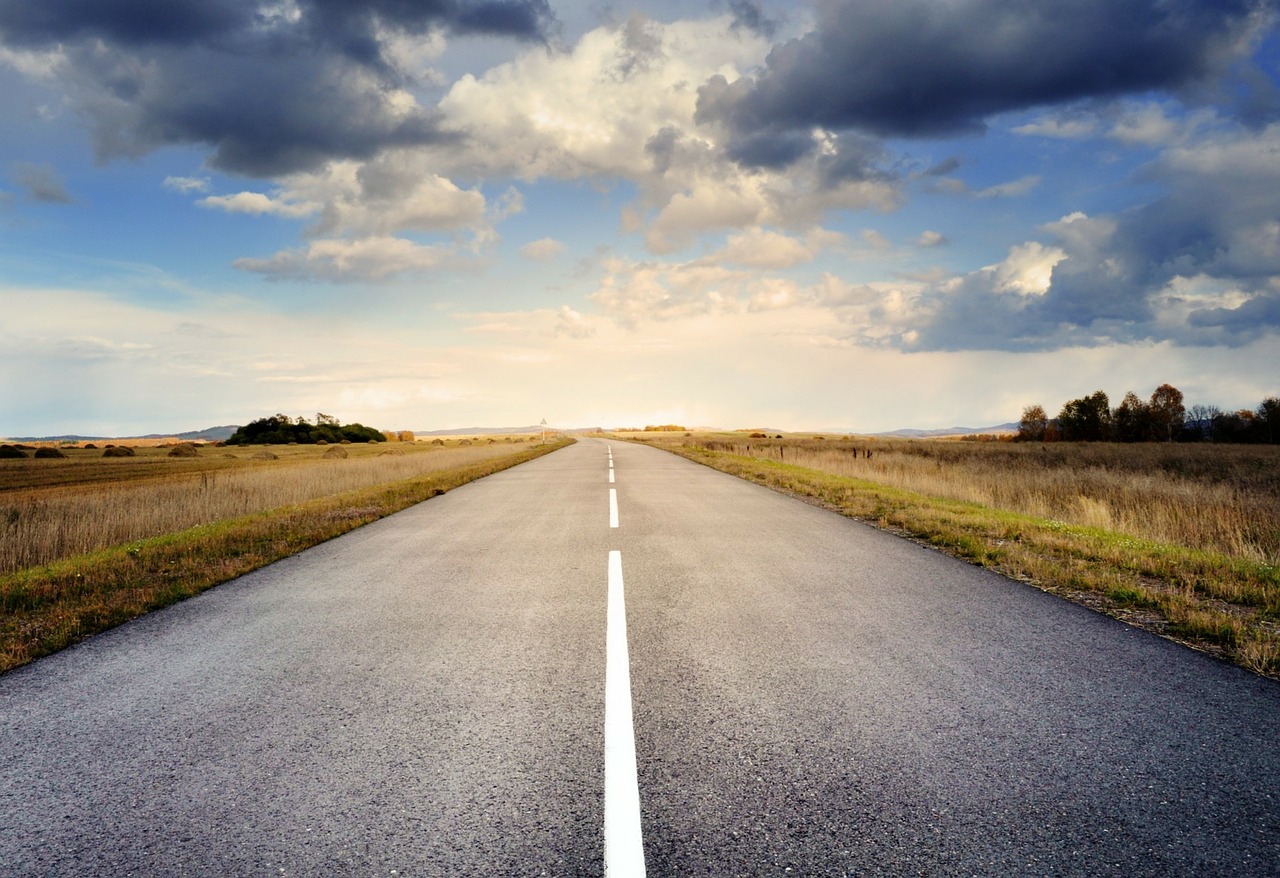 We tend to assume that our climate is variable but stationary…
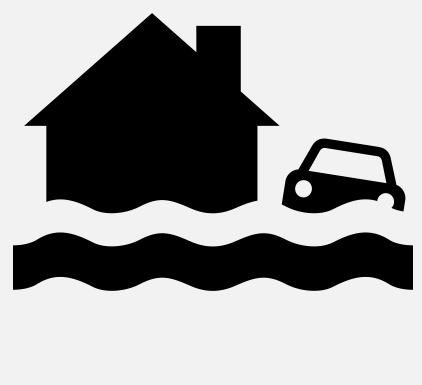 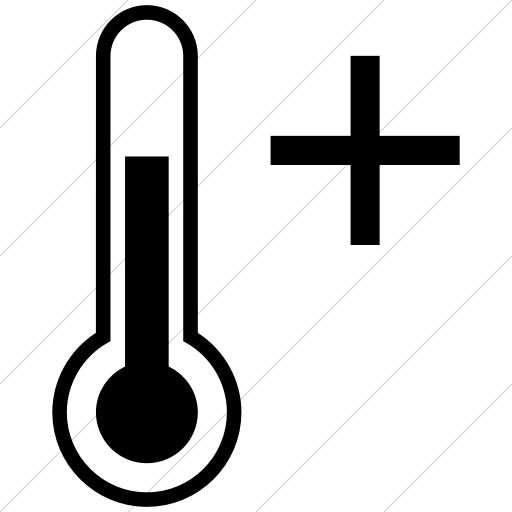 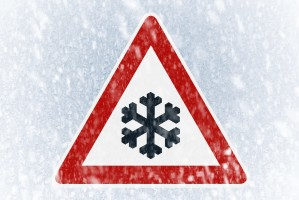 Past
Future
[Speaker Notes: Links for the above images?]
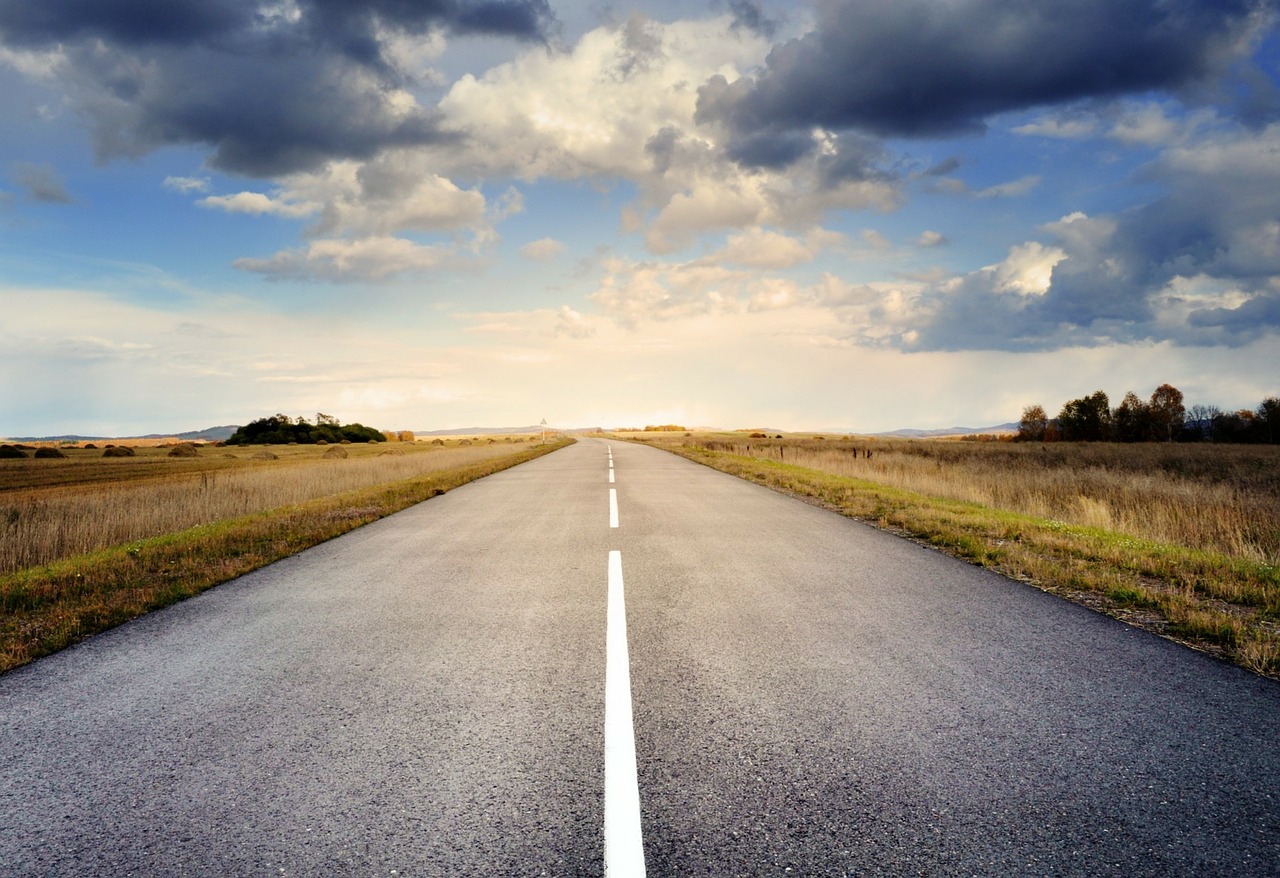 What if it isn’t stationary?
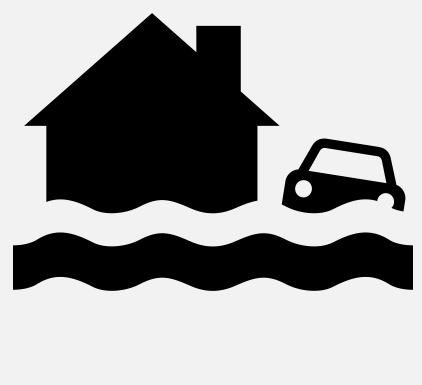 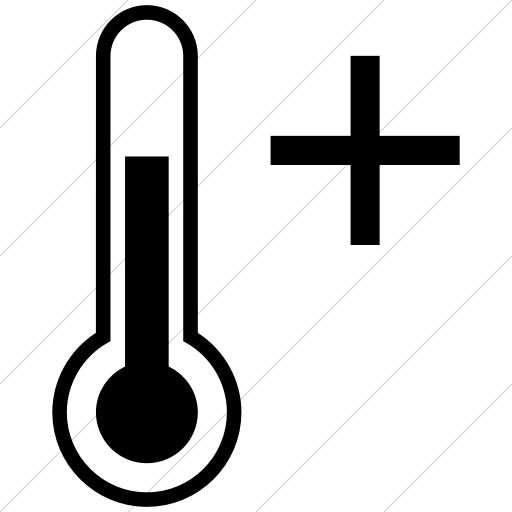 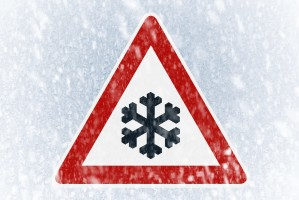 Past
Future
[Speaker Notes: Links for the above images?]
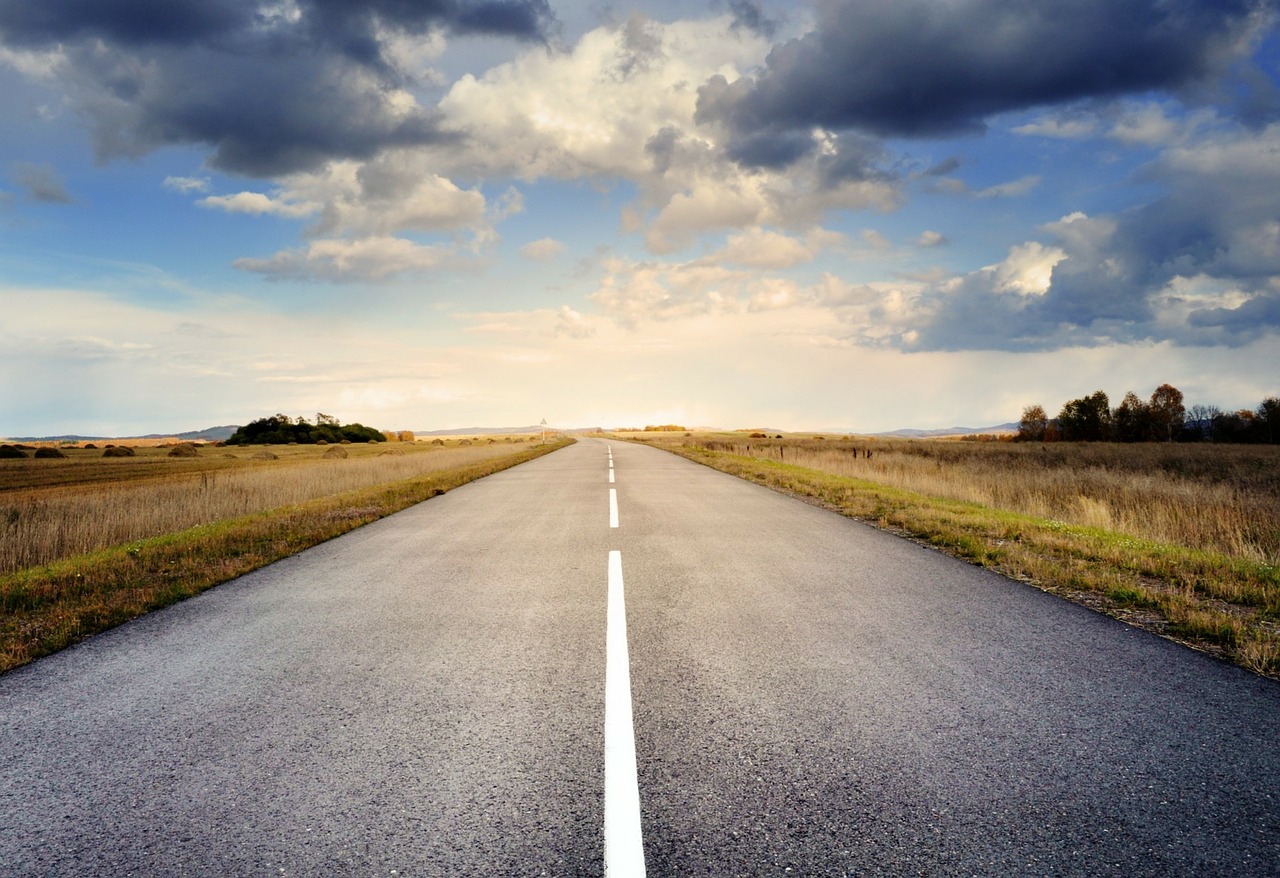 “The greatest danger in times of turbulence is to act with yesterday’s logic”
- Peter Drucker
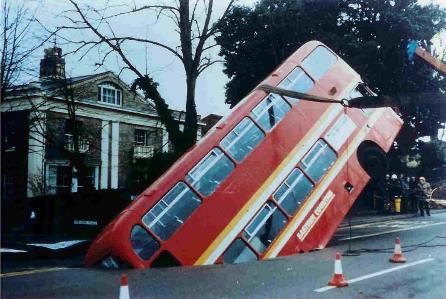 [Speaker Notes: Links for the above images?]
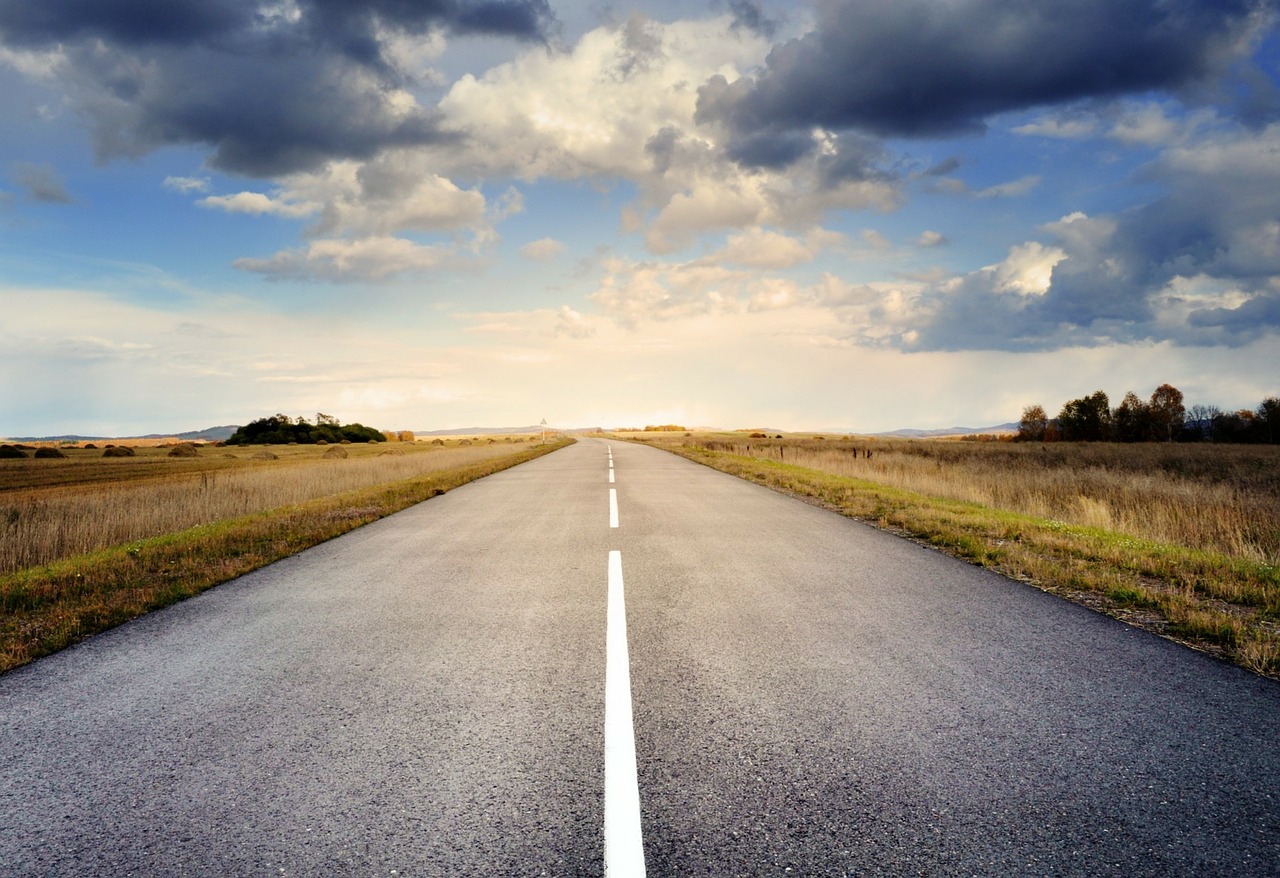 “The greatest danger in times of climate change is to act only with yesterday’s climate”
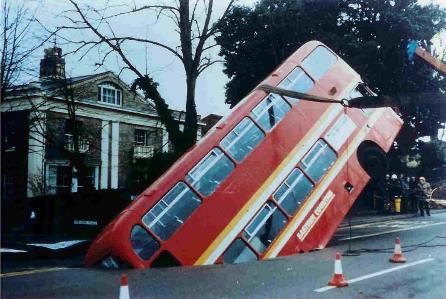 [Speaker Notes: Links for the above images?]
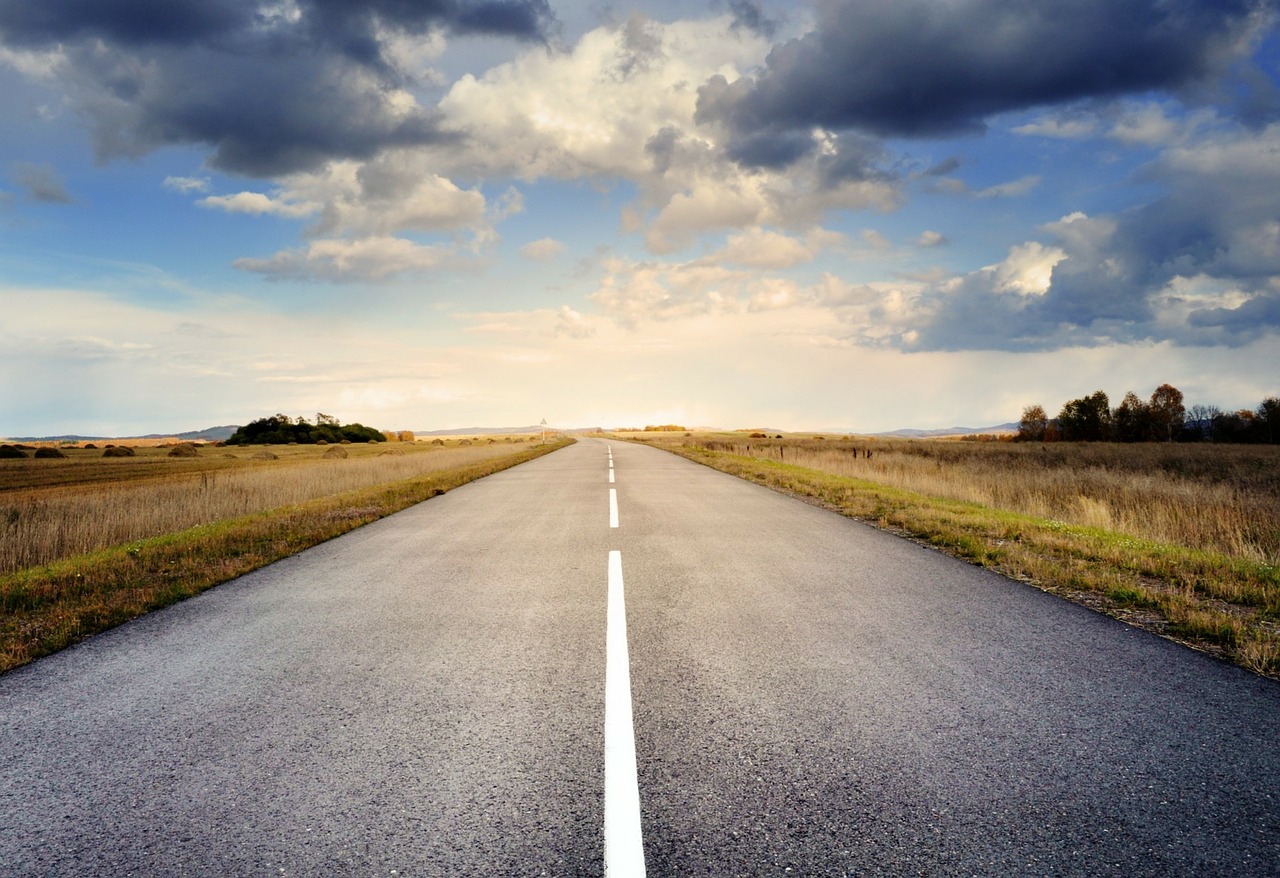 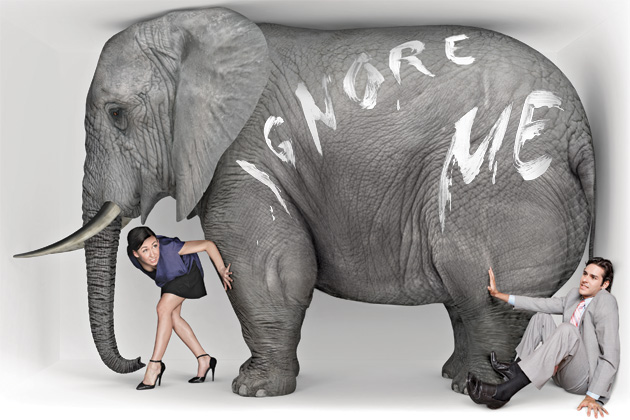 [Speaker Notes: Recognize that climate change has unfortunately become highly politicized, and as a result an open dialogue on the subject can be difficult. I am going to assume that those listening have a working knowledge of the issue, and agree with the basic premise of climate change. If that isn’t the case I’d be happy to discuss that with you another time.]
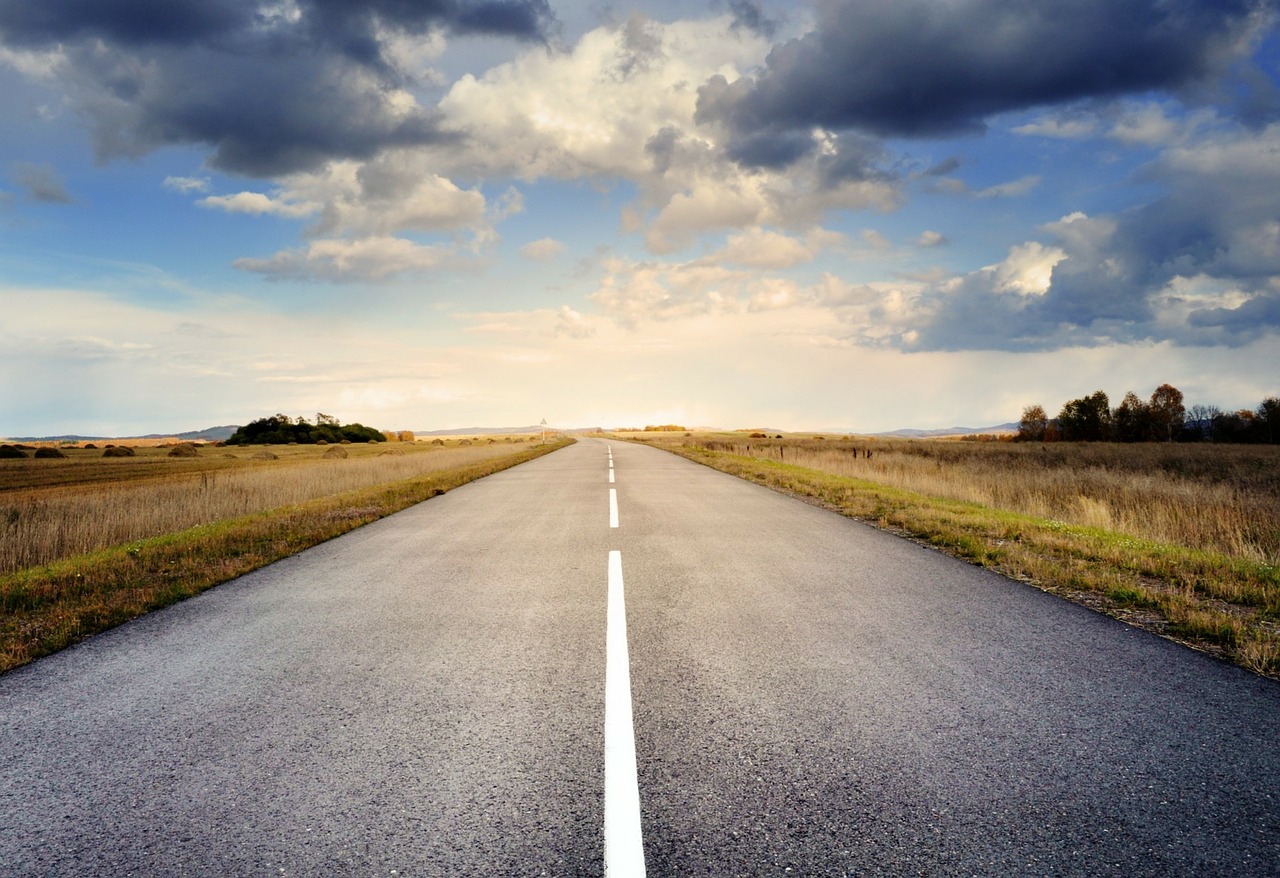 Introducing the State Climate Summaries!
What Can Transportation Agencies Do To Build Resilience?

Step 1: Know your vulnerabilities
-FHWA
Our mission was to provide transportation-relevant climate trends at the regional
level for each state in the SPTC/DOT region 6, and make this information, and
further resources, accessible to transportation professionals. 

A second but no less important aim is to get a conversation started. How can we 
help each other adapt to weather and climate challenges?
[Speaker Notes: Came out of the research that we did. Just talk about the process of thought that lead to these.]
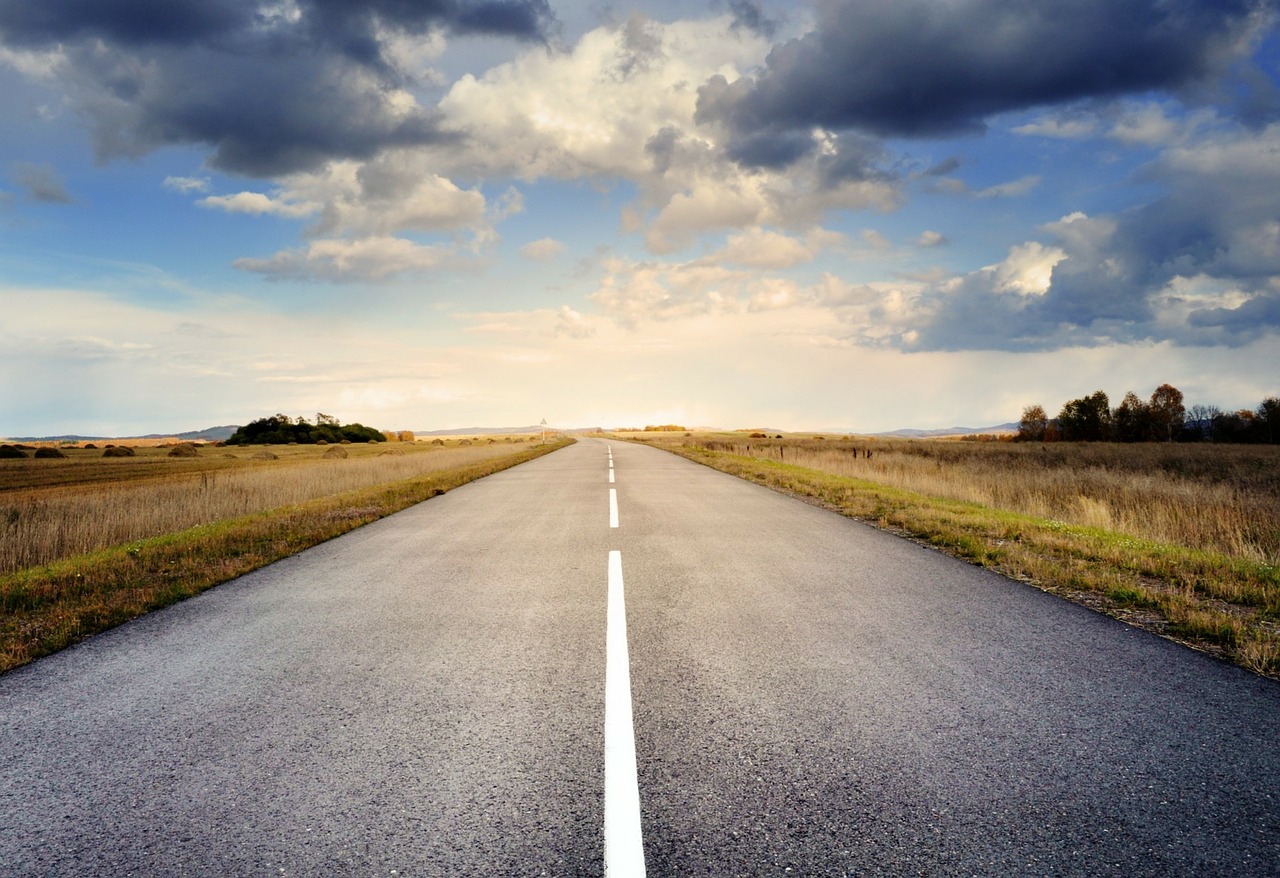 Introducing the State Climate Summaries!
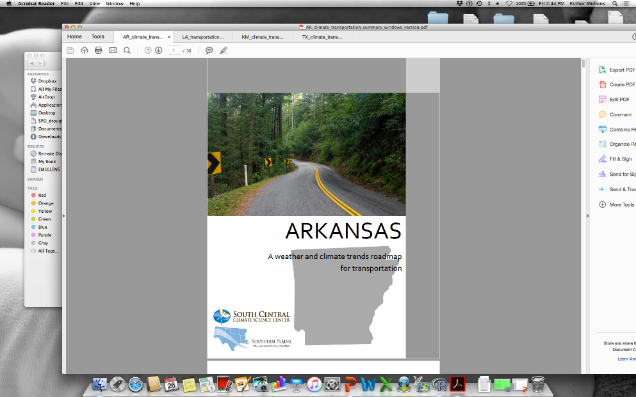 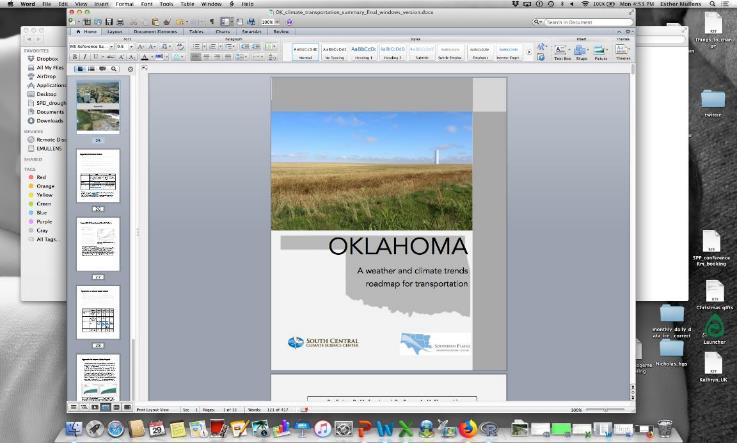 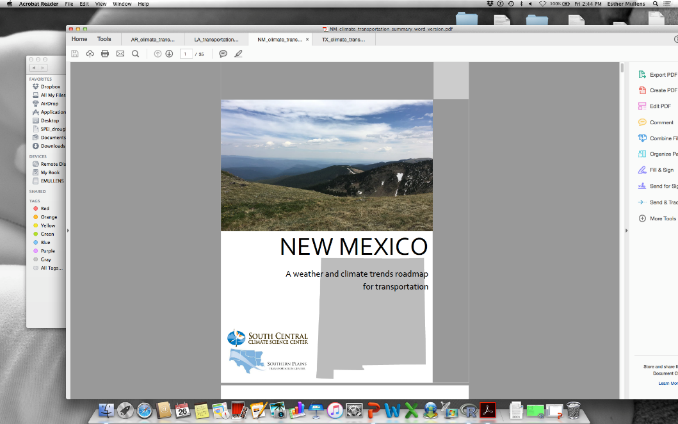 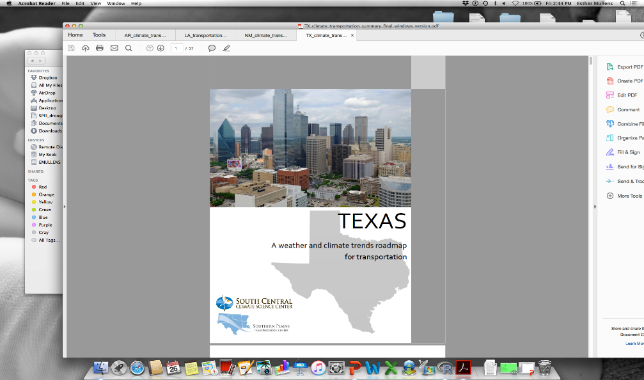 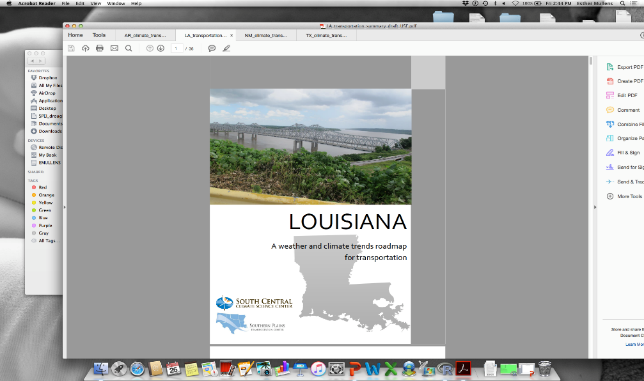 [Speaker Notes: We’ll be going through the Oklahoma summary to show what is contained in these documents]
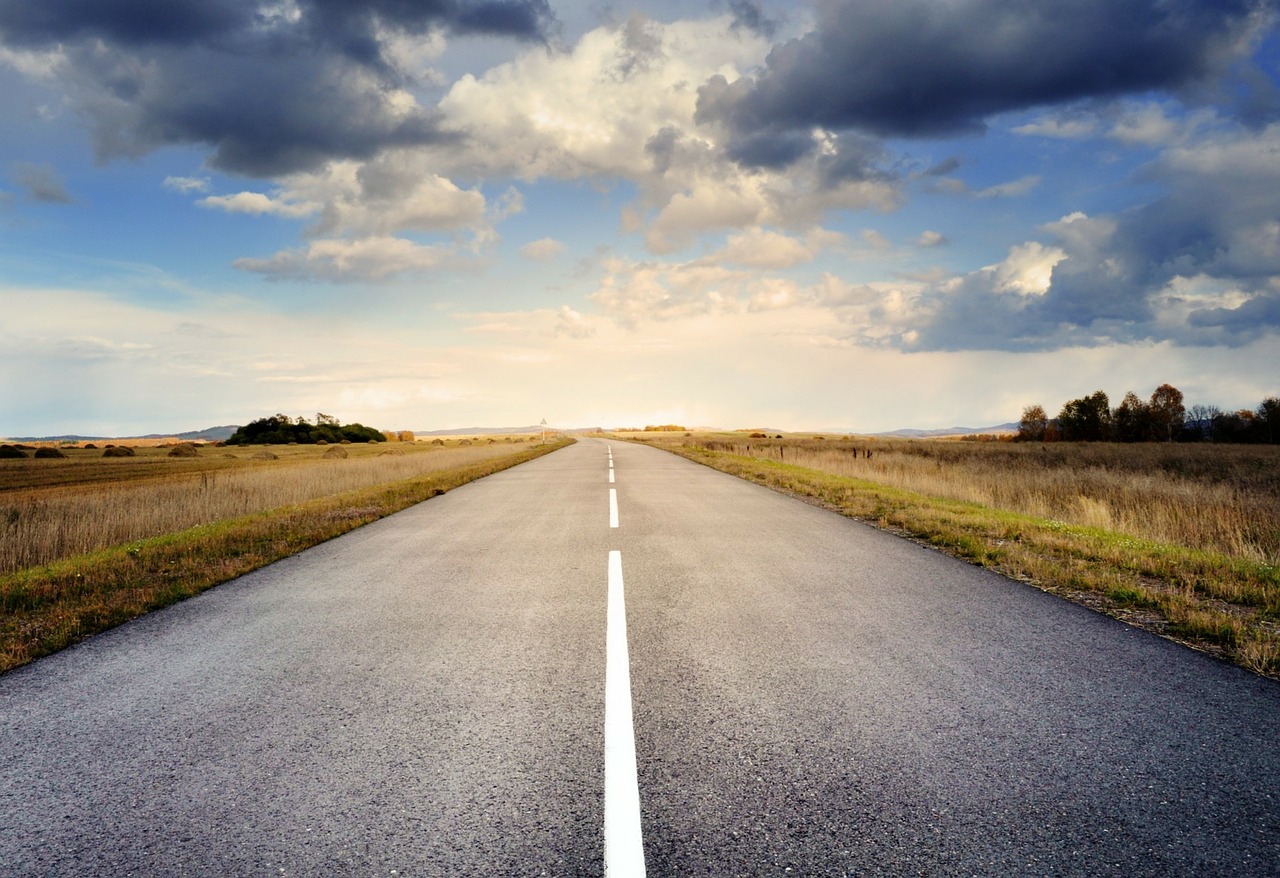 A Preview of the Oklahoma State Climate Summary
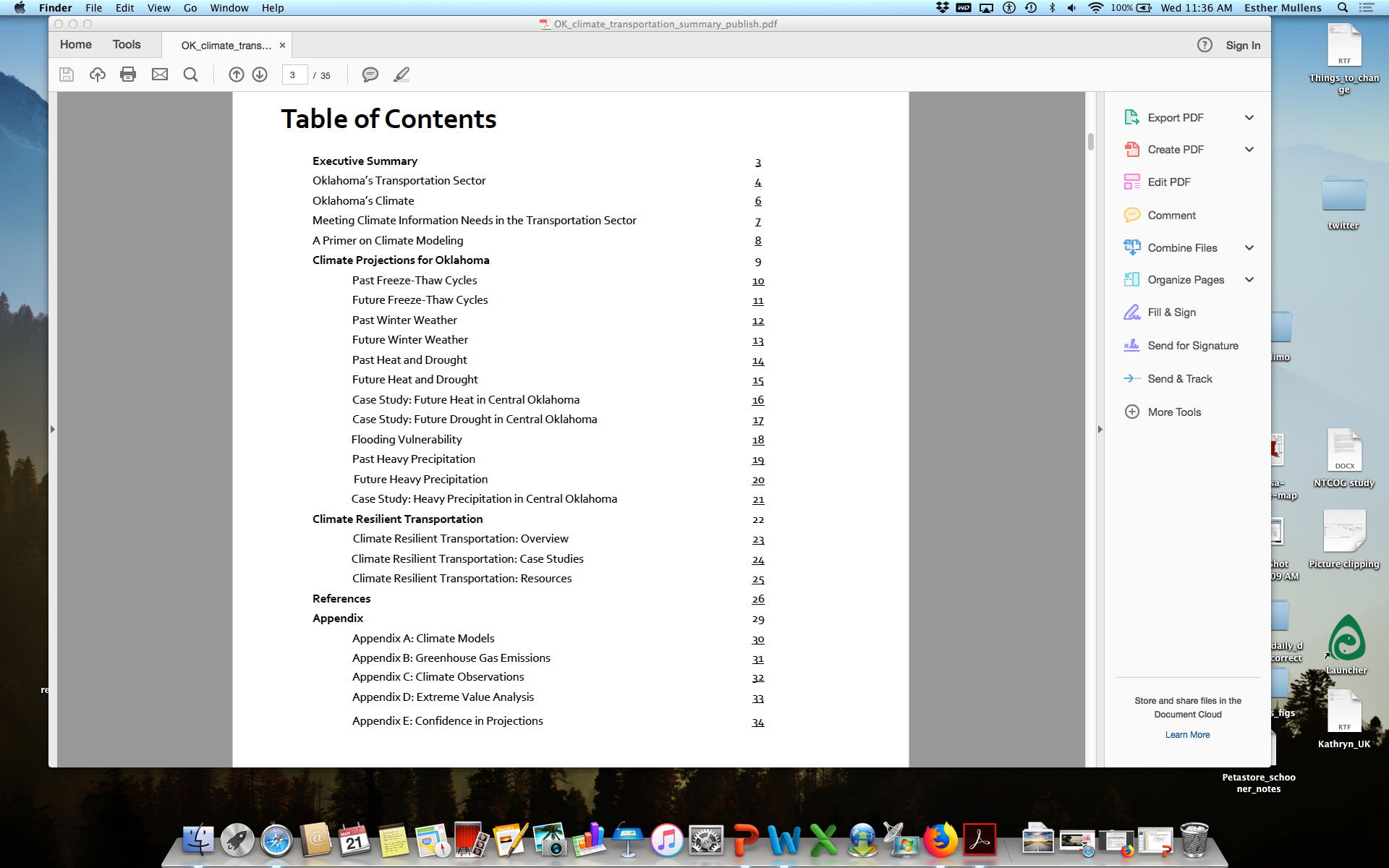 [Speaker Notes: Table of contents – lays out what we looked at, numbers are linked to the relevant pages, so you can skip ahead to your page of interest if desired.]
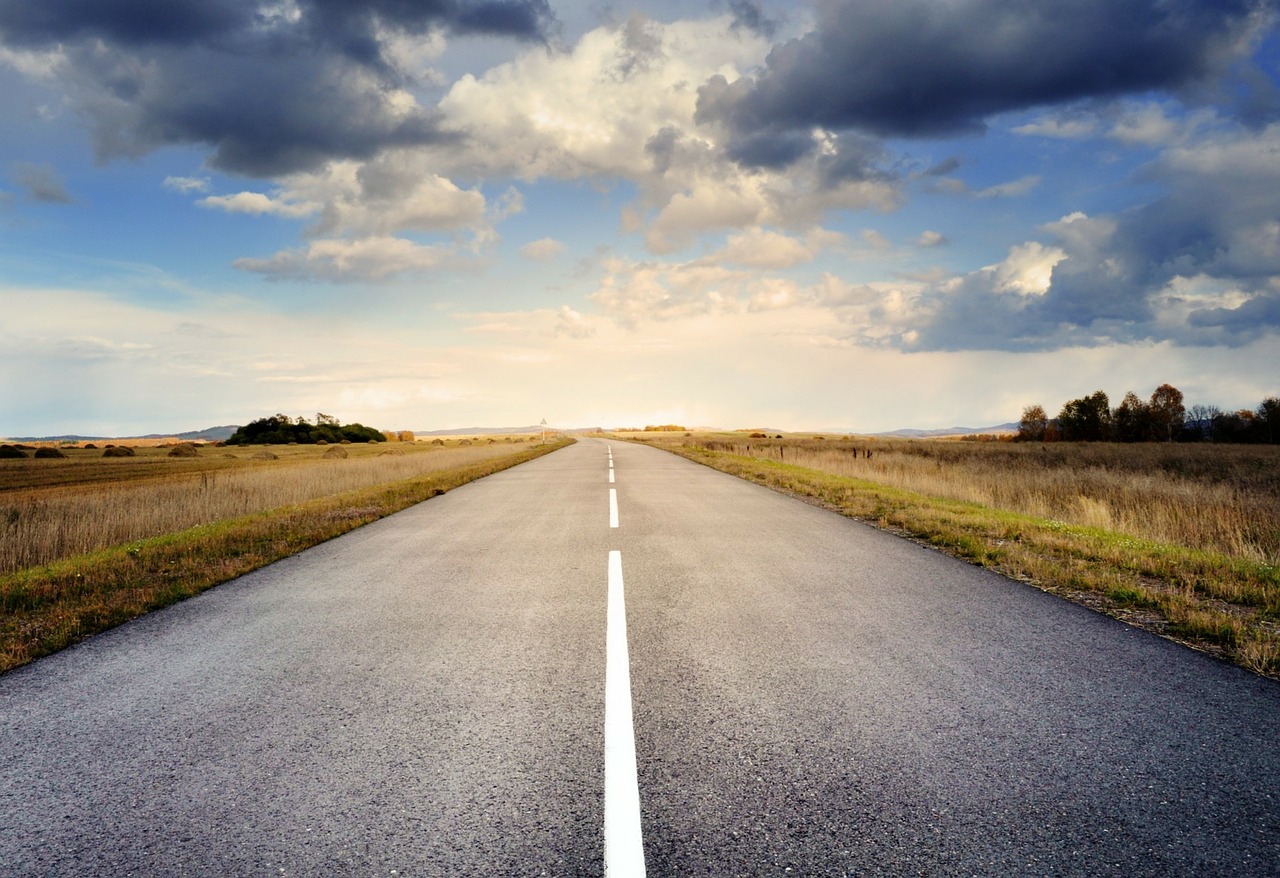 A Preview of the Oklahoma State Climate Summary
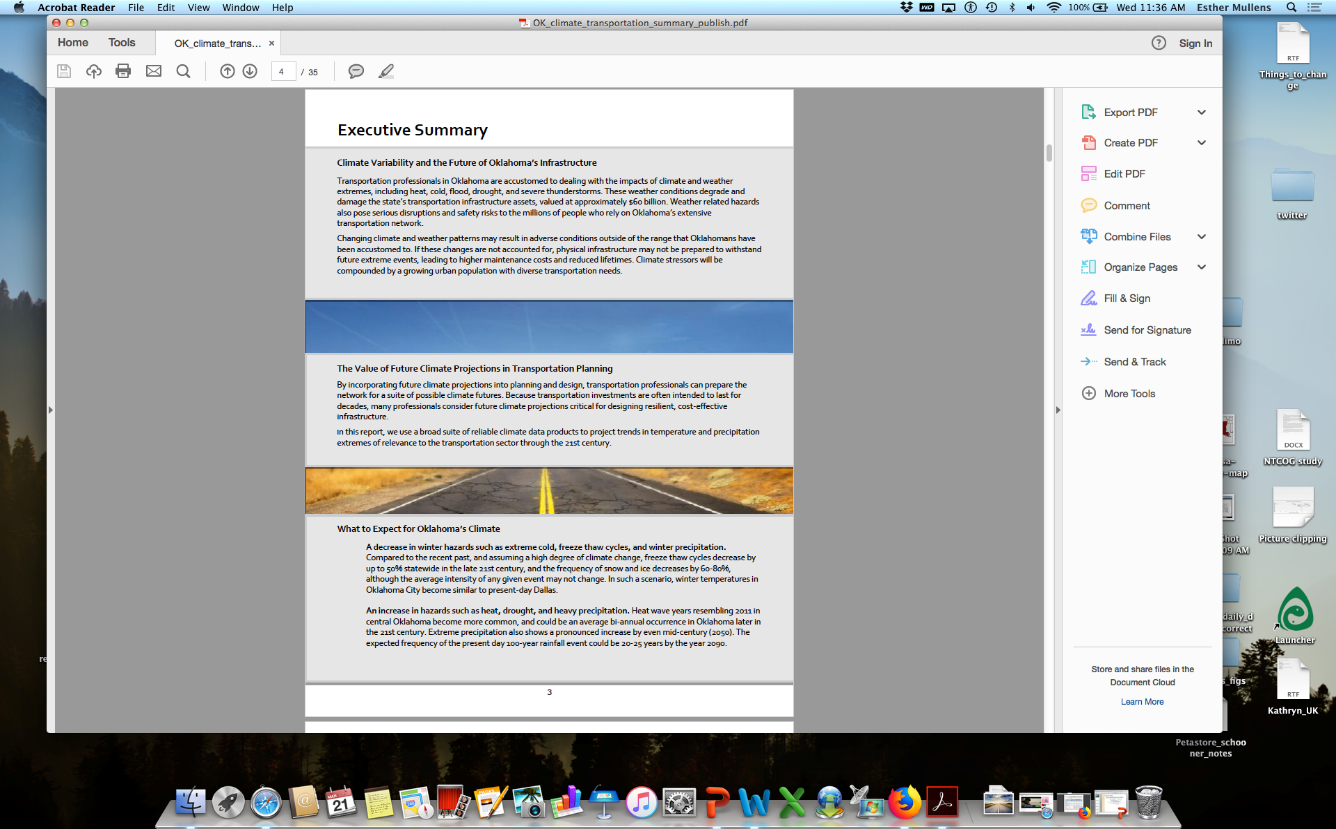 [Speaker Notes: Executive summary highlights the motivation and key findings. So for those with little time, this provides the main gist of the results.]
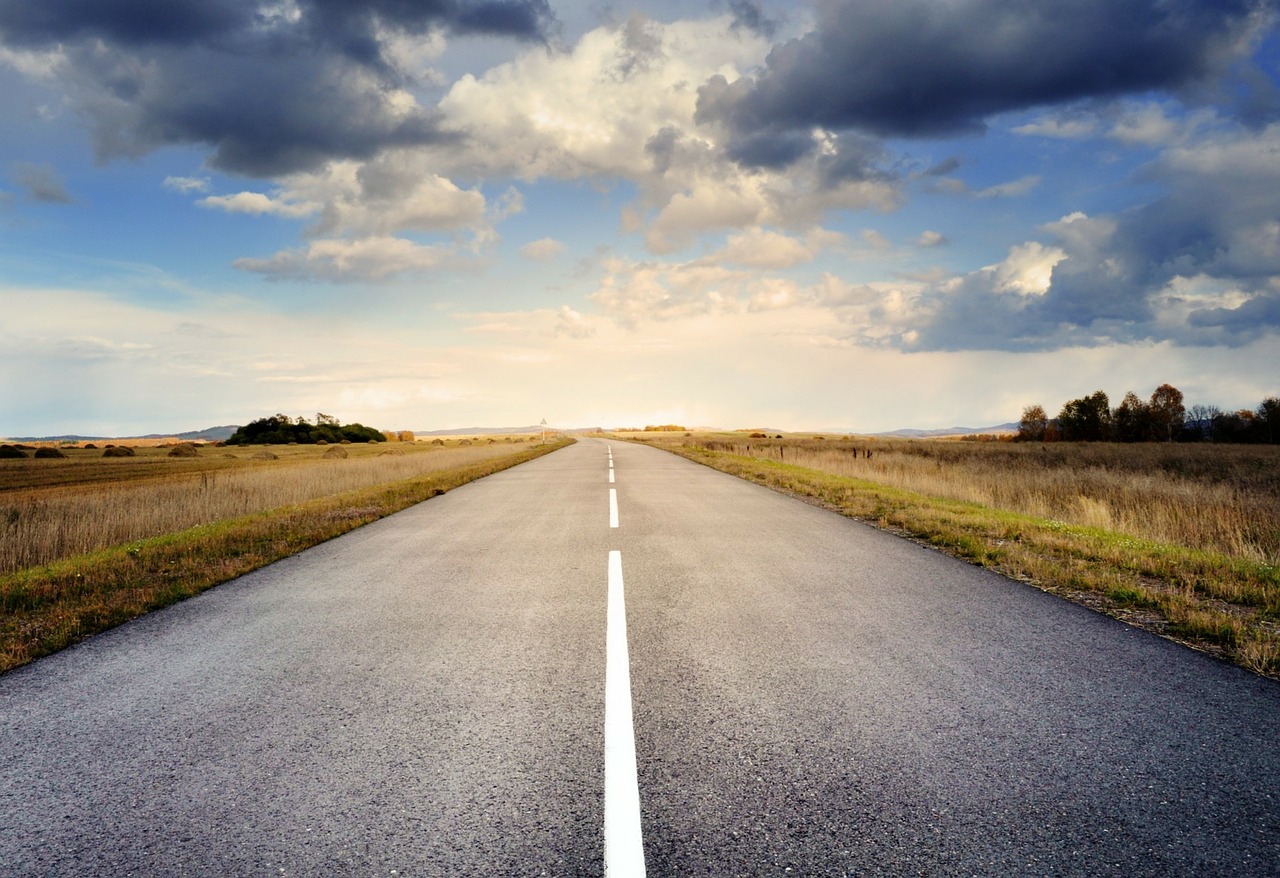 A Preview of the Oklahoma State Climate Summary
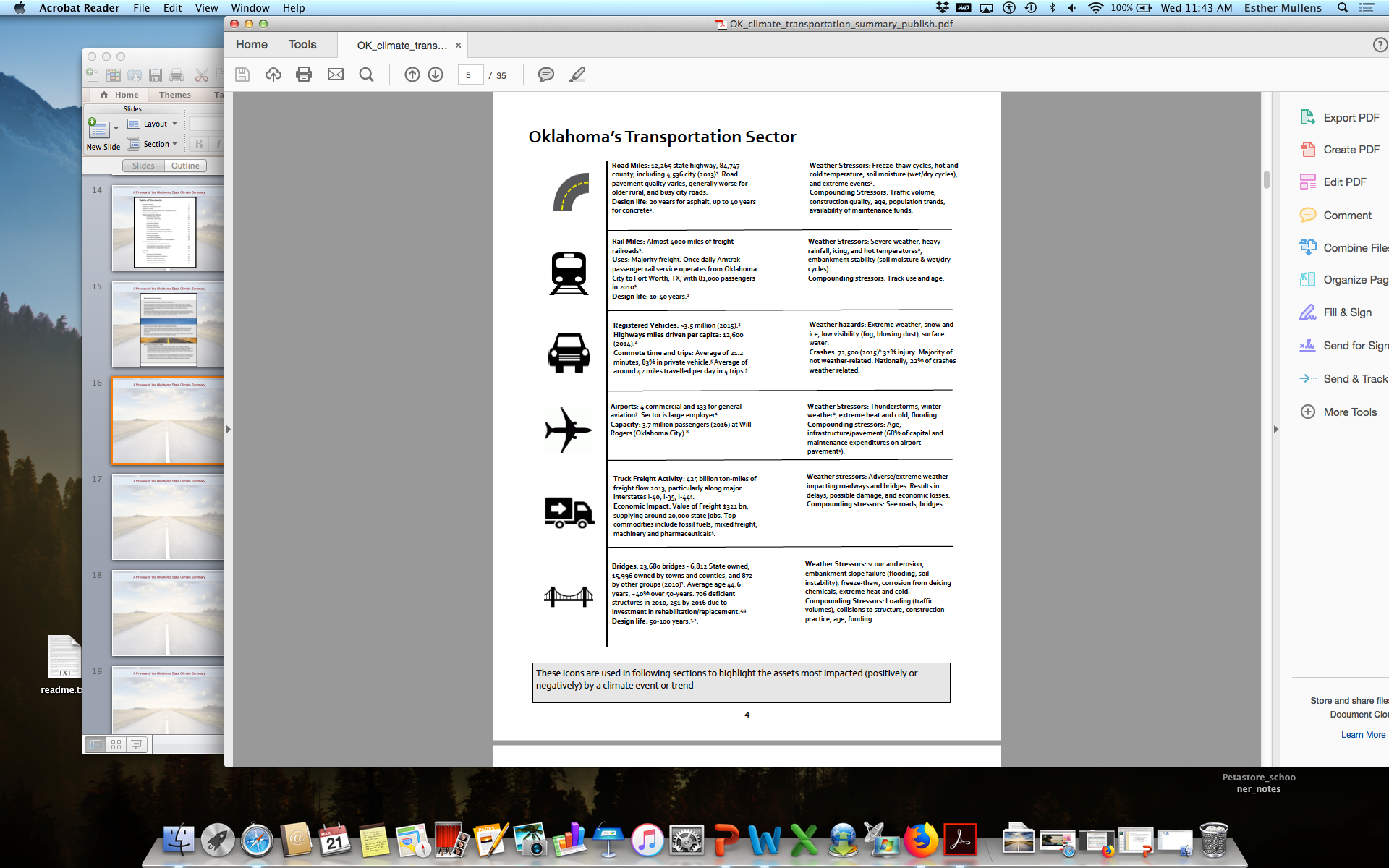 [Speaker Notes: Basic transportation statistics for various aspects of the transportation sector – there is a second page also. For each asset type, the weather stressors are indicated, and the icons are used throughout the document.]
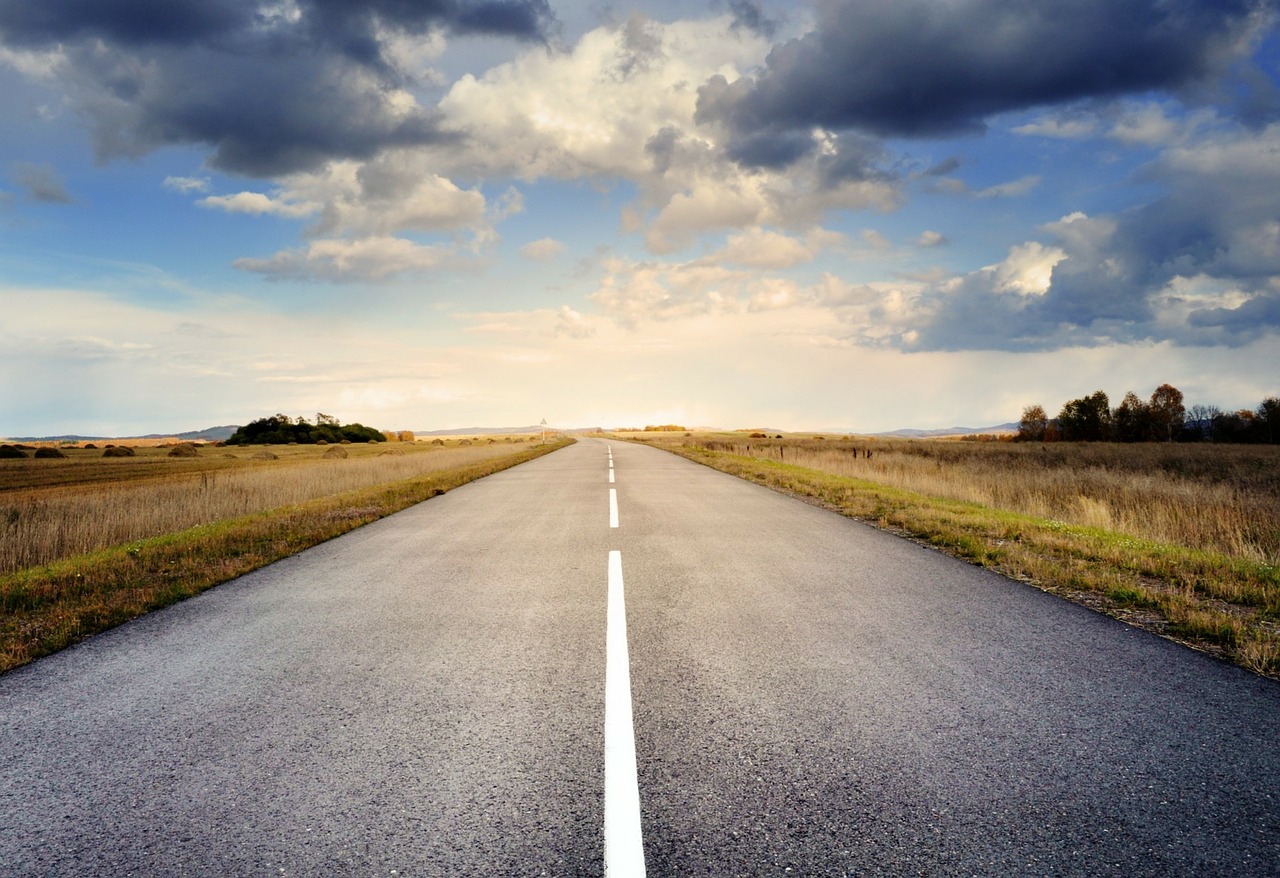 A Preview of the Oklahoma State Climate Summary
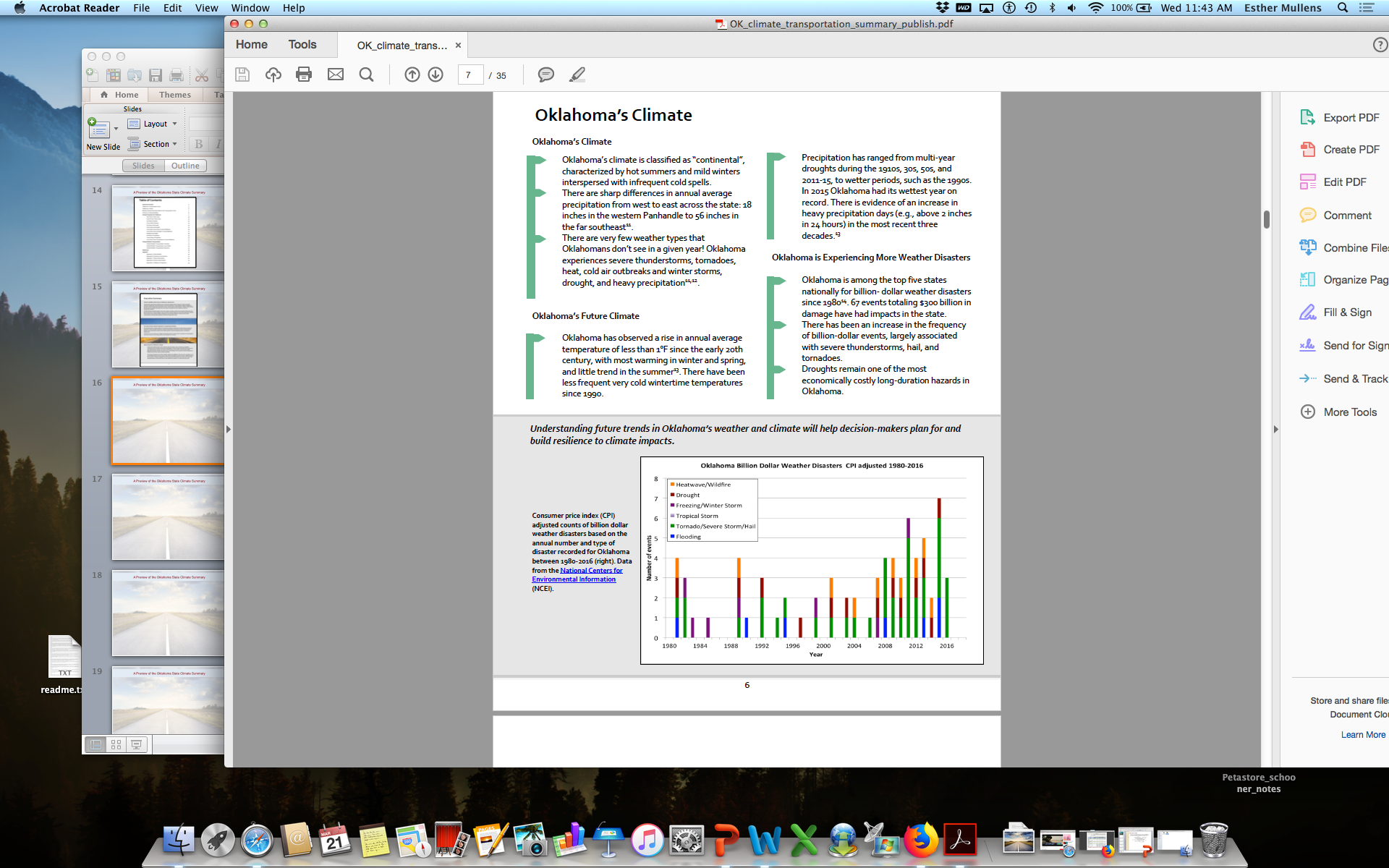 [Speaker Notes: We’ll be going through the Oklahoma summary to show what is contained in these documents]
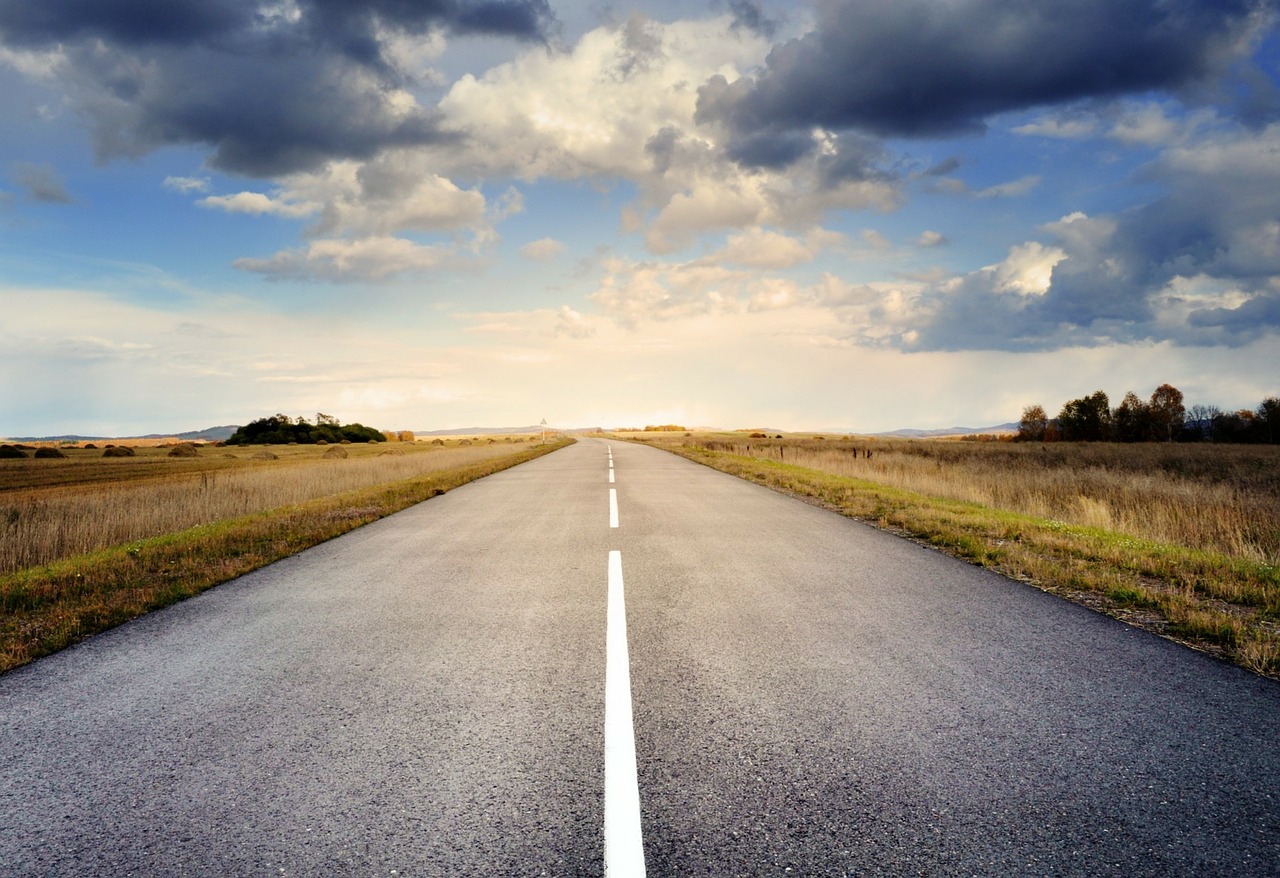 A Preview of the Oklahoma State Climate Summary
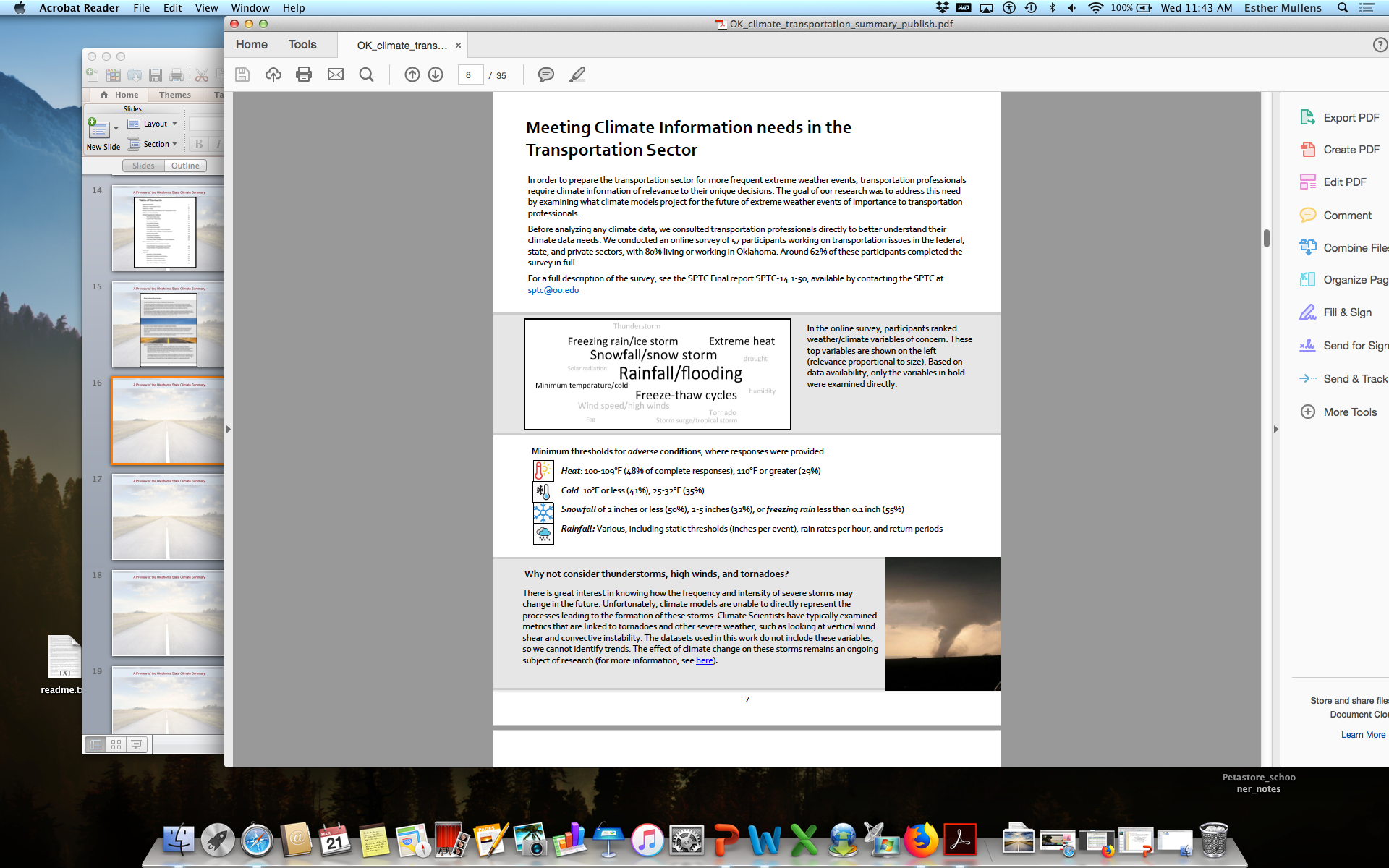 [Speaker Notes: We’ll be going through the Oklahoma summary to show what is contained in these documents]
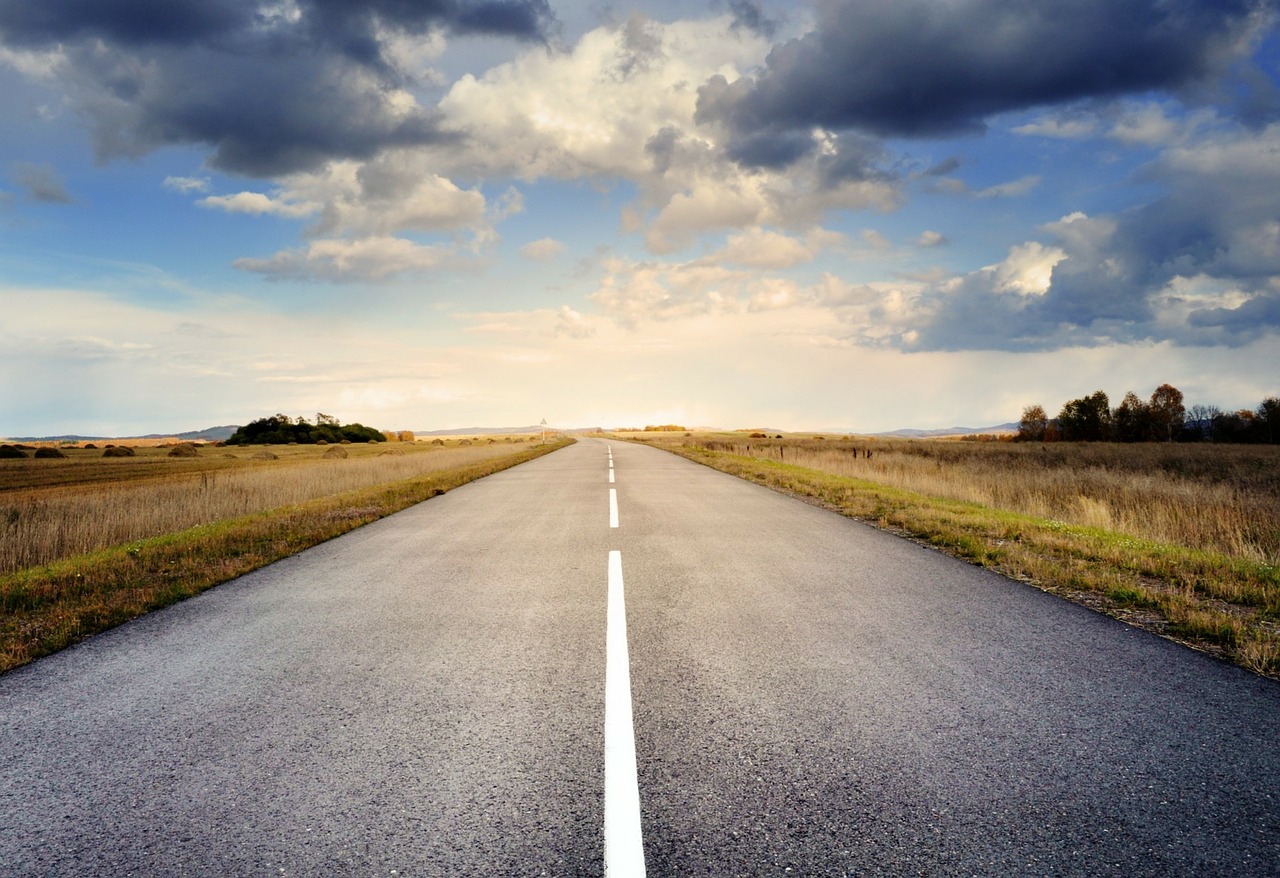 A Preview of the Oklahoma State Climate Summary
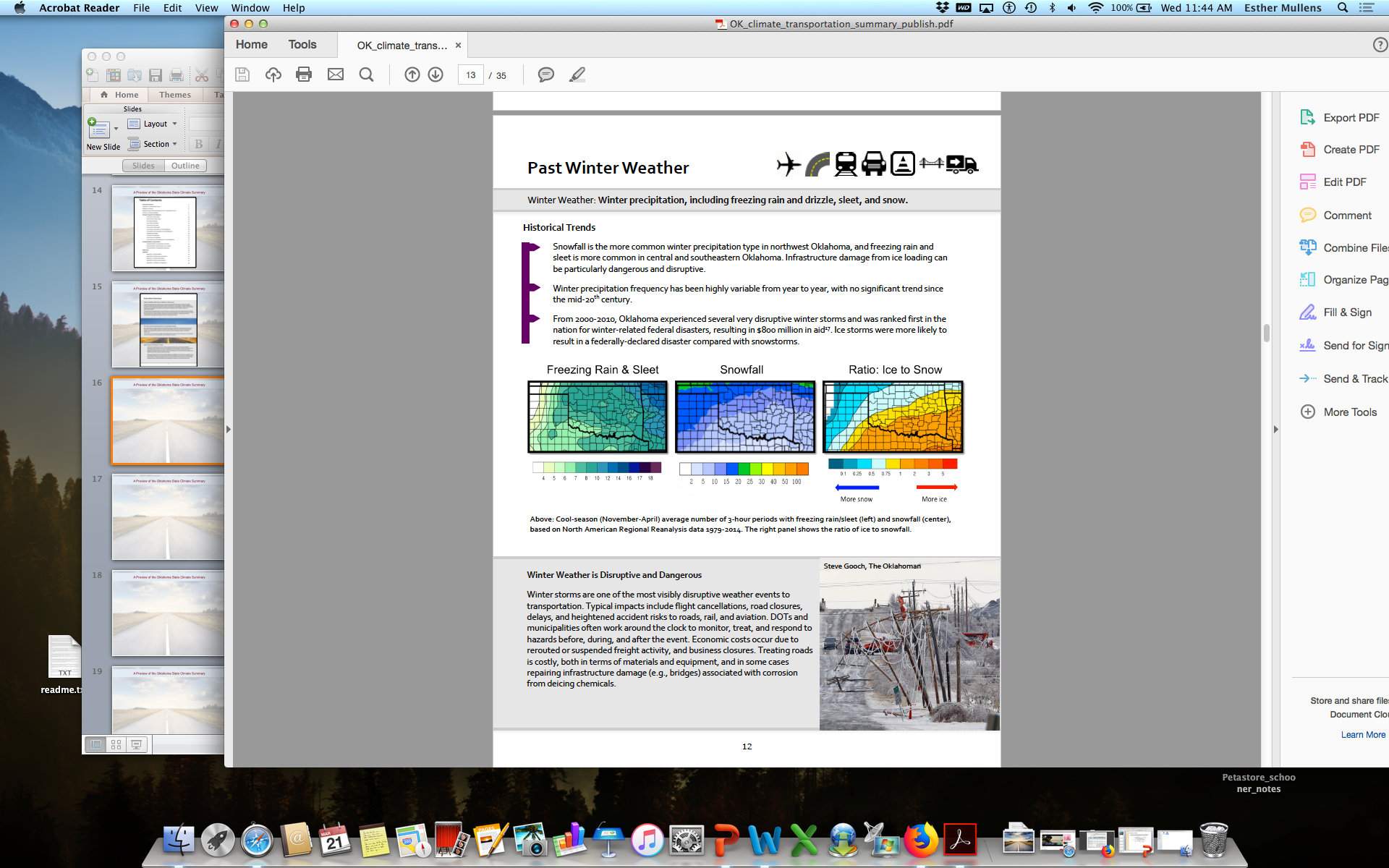 [Speaker Notes: We’ll be going through the Oklahoma summary to show what is contained in these documents]
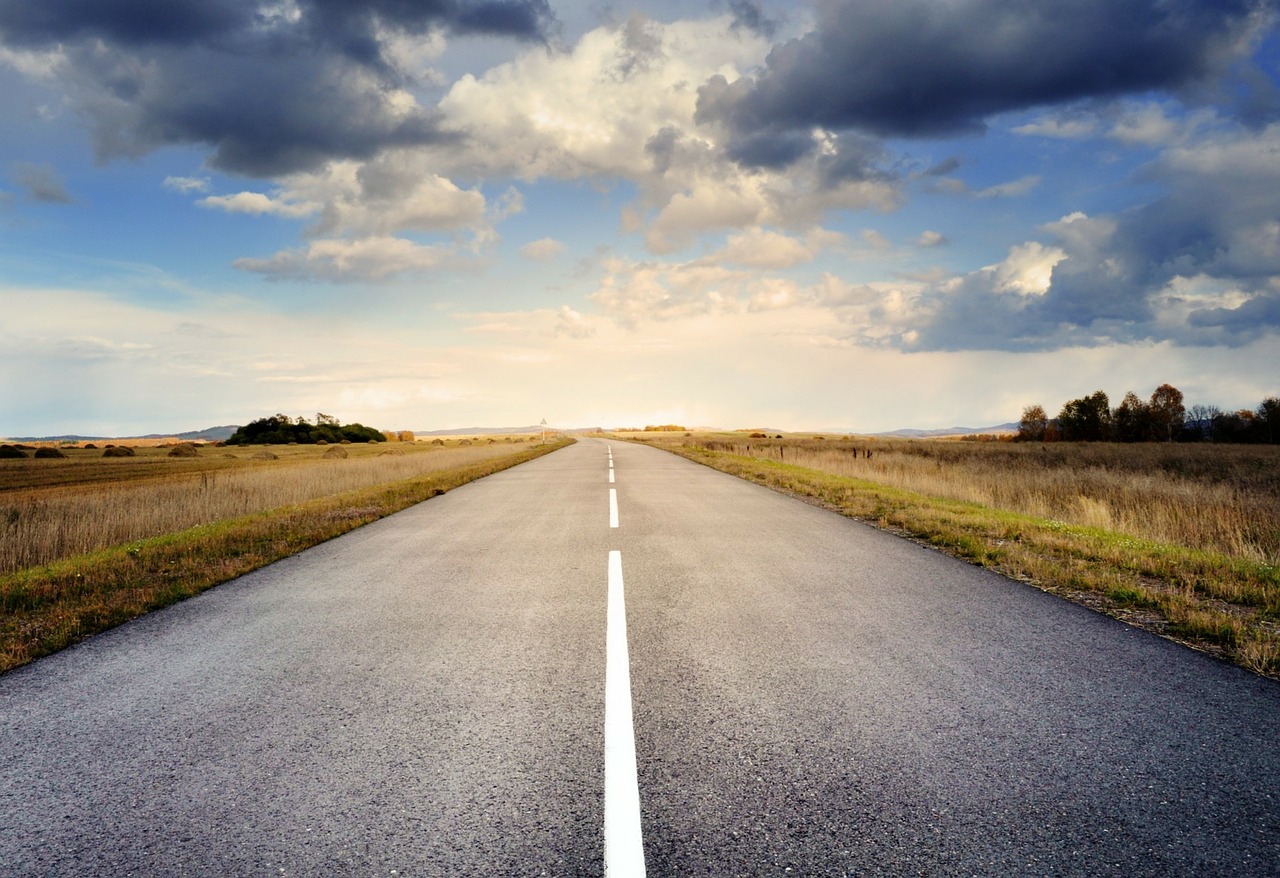 A Preview of the Oklahoma State Climate Summary
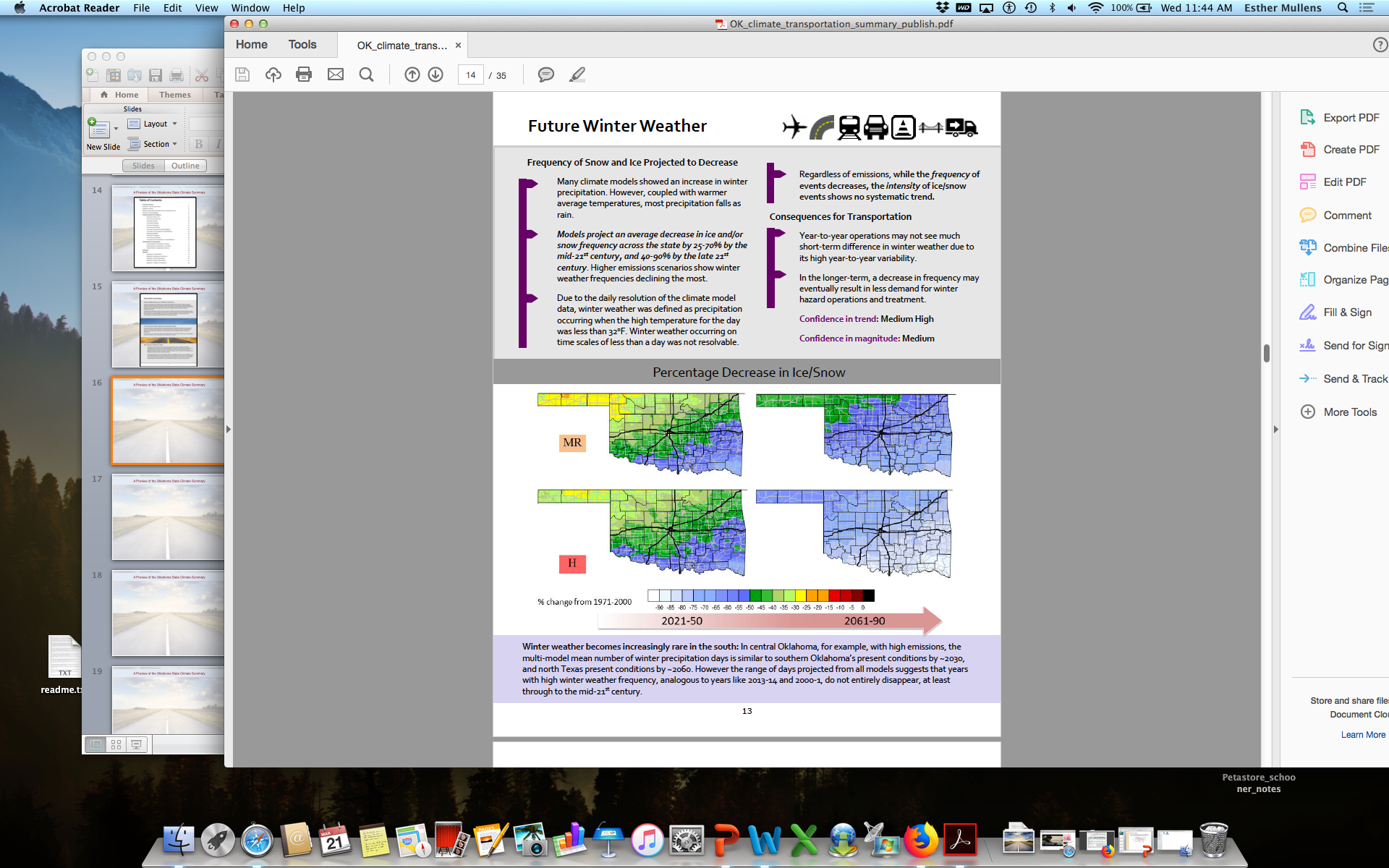 [Speaker Notes: We’ll be going through the Oklahoma summary to show what is contained in these documents]
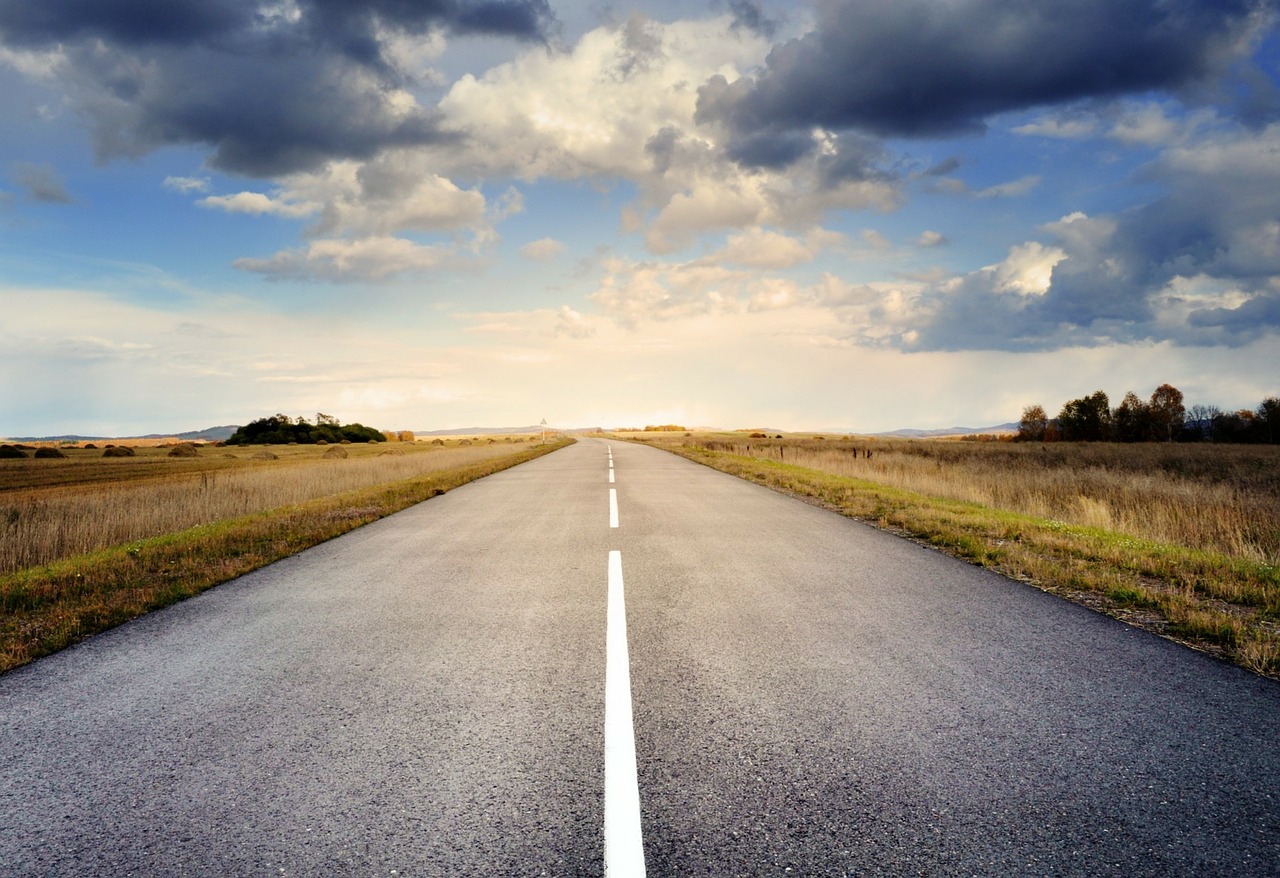 A Preview of the Oklahoma State Climate Summary
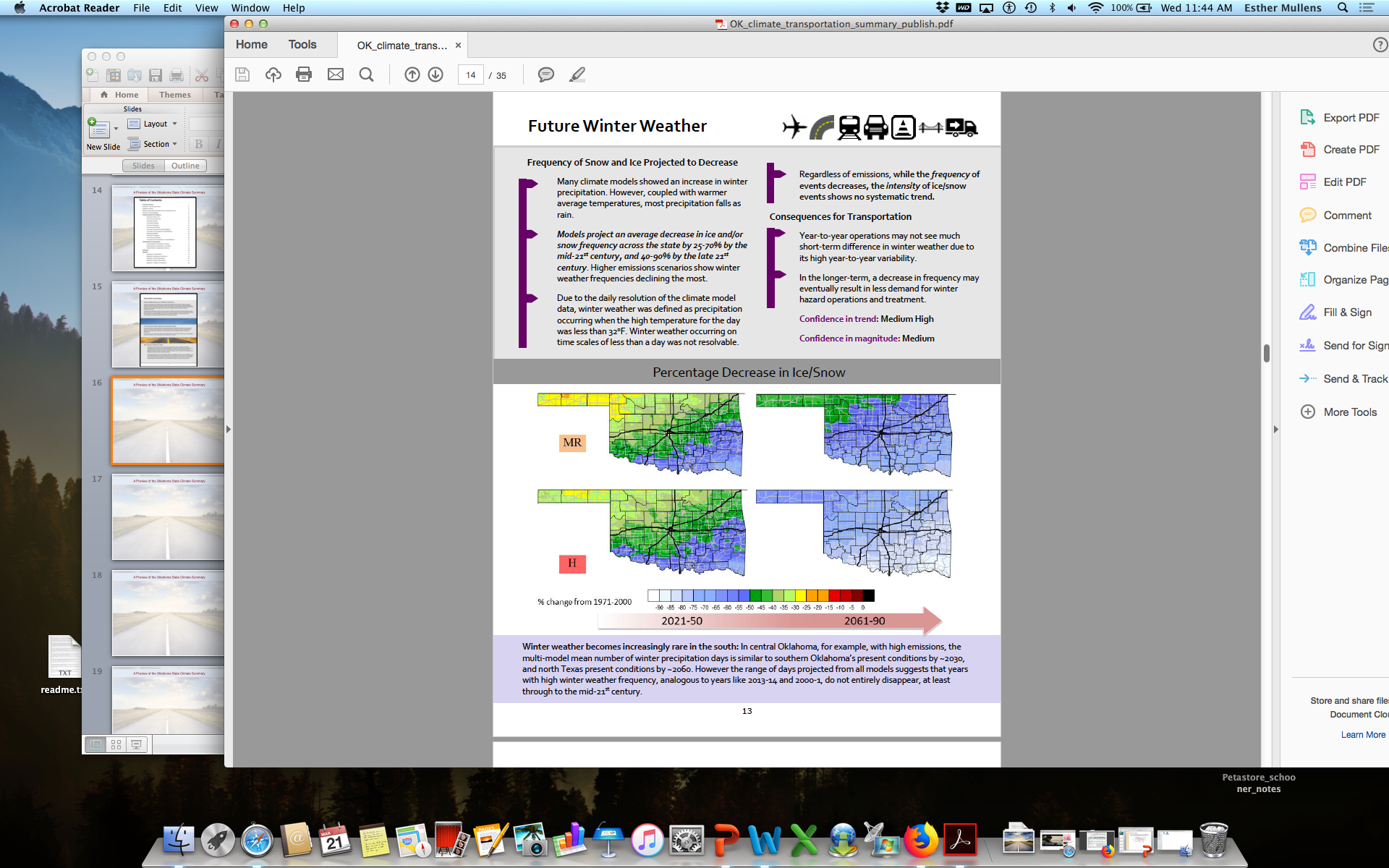 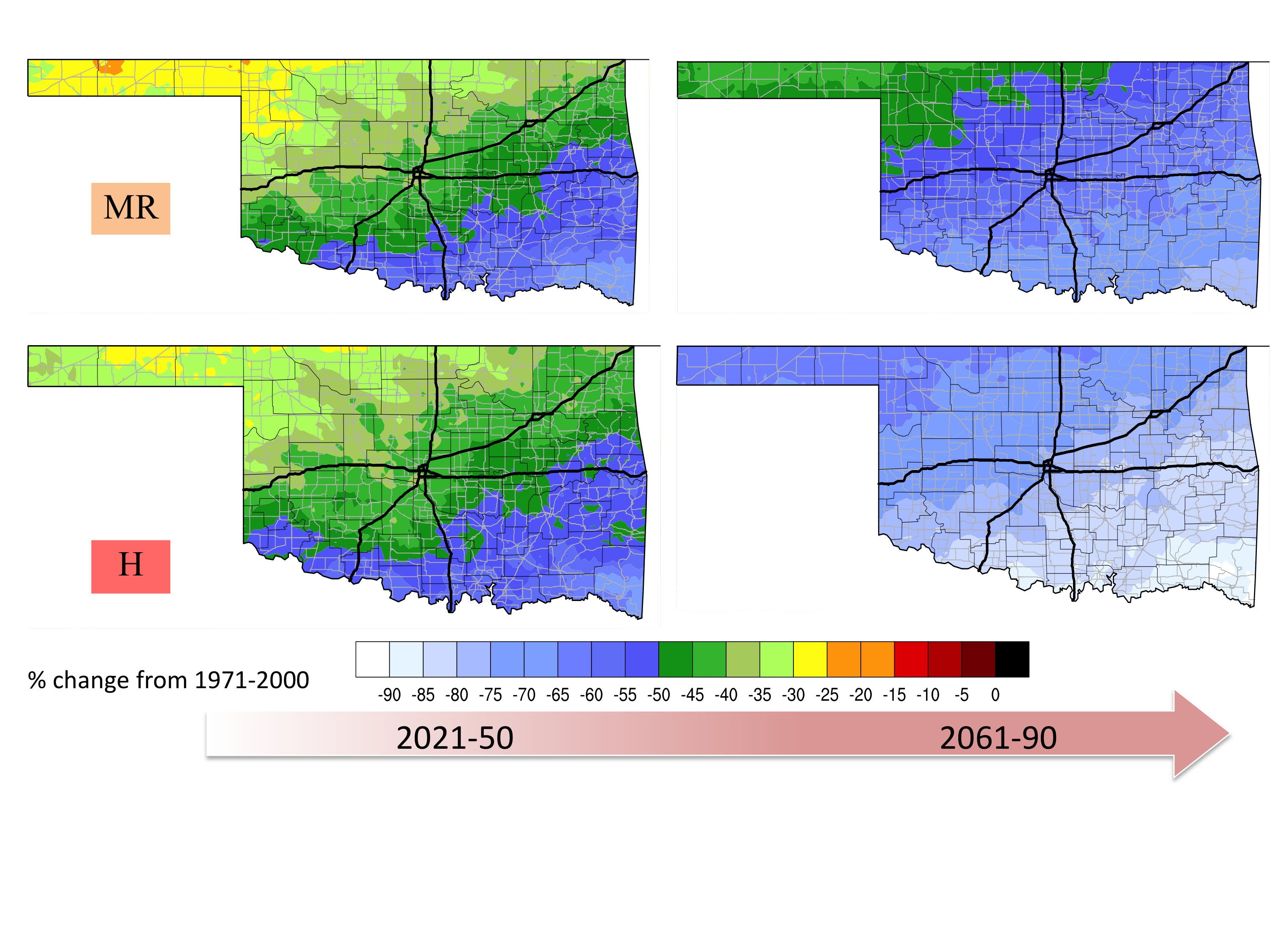 [Speaker Notes: We’ll be going through the Oklahoma summary to show what is contained in these documents]
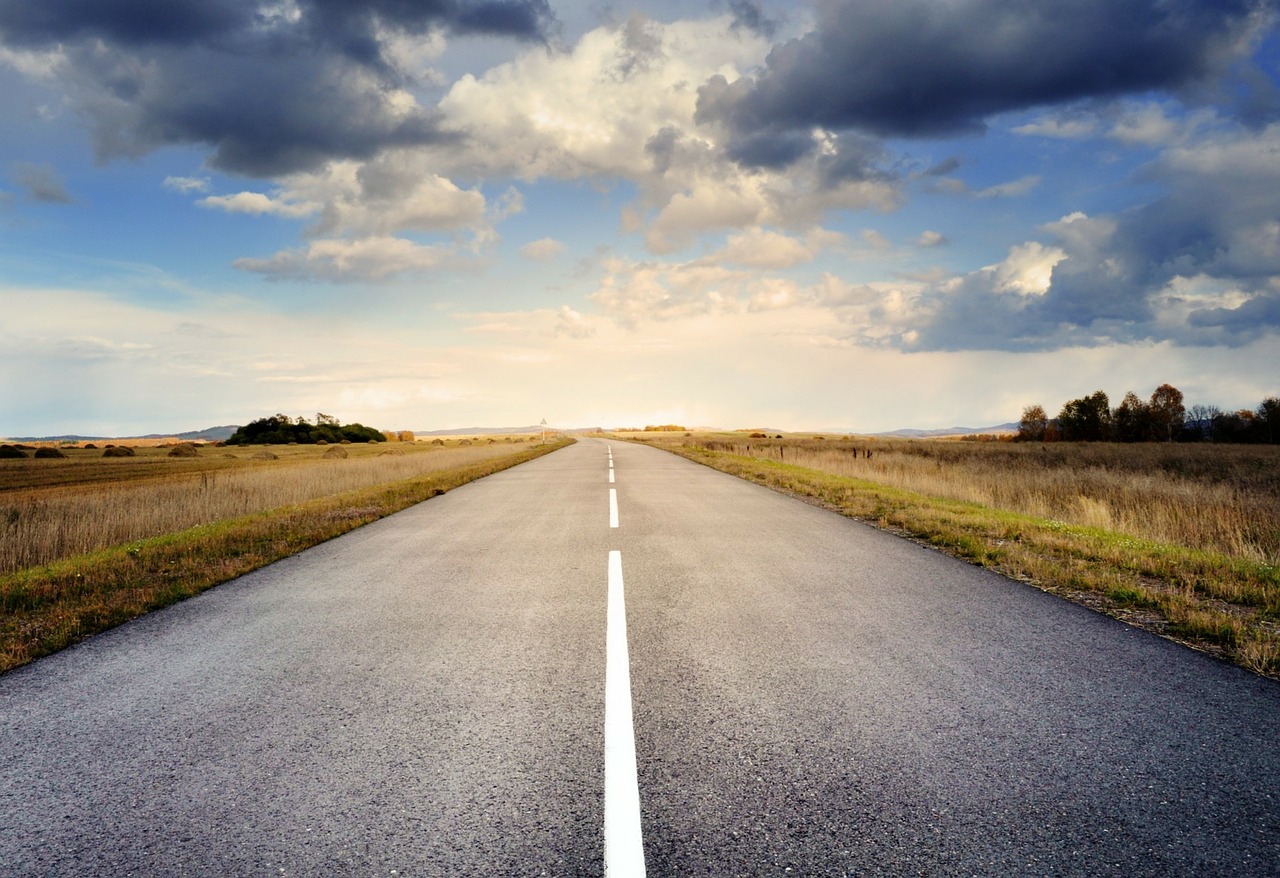 A Preview of the Oklahoma State Climate Summary
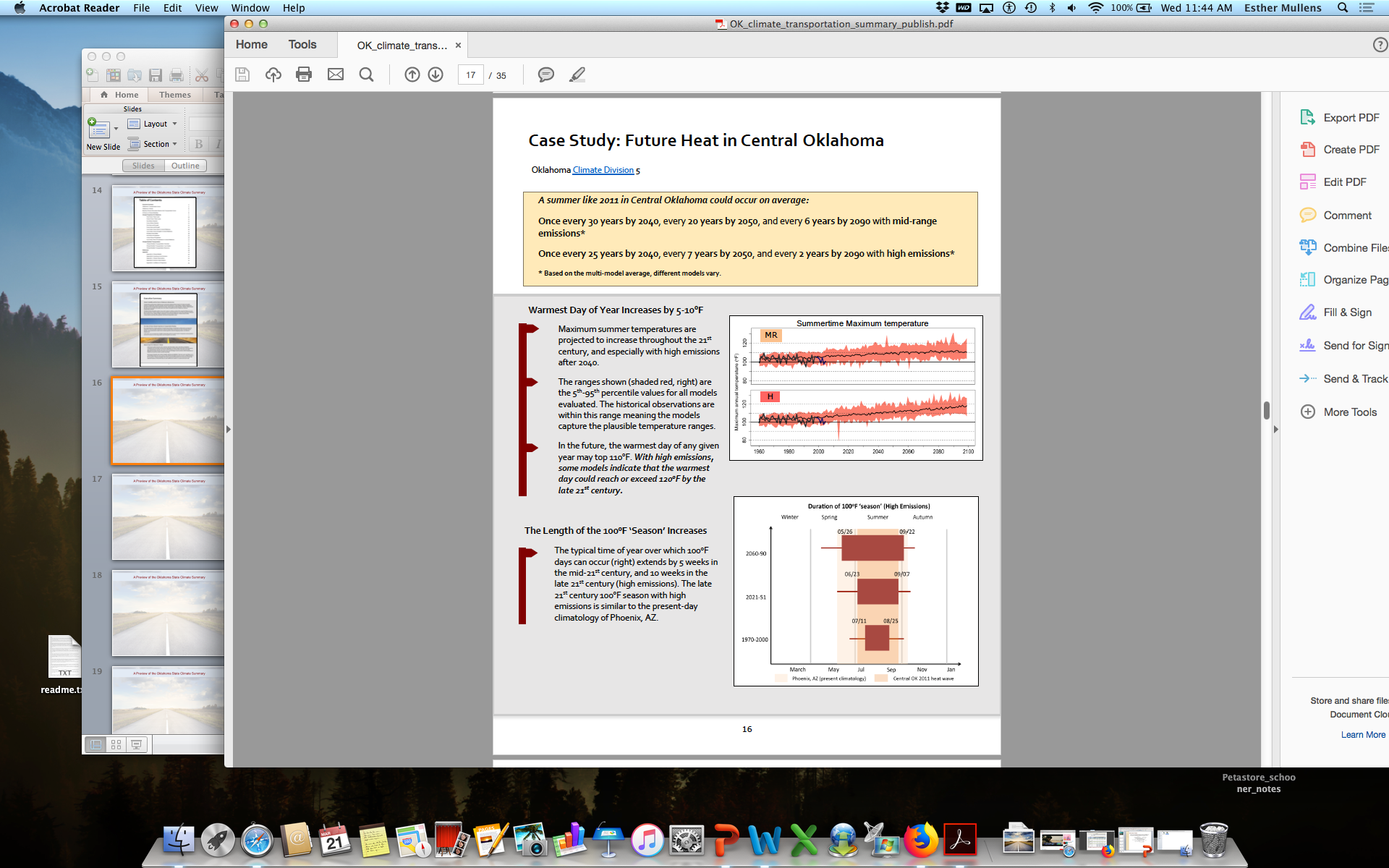 [Speaker Notes: Talk about why we selected certain regions (large or growing population, economic center etc.)]
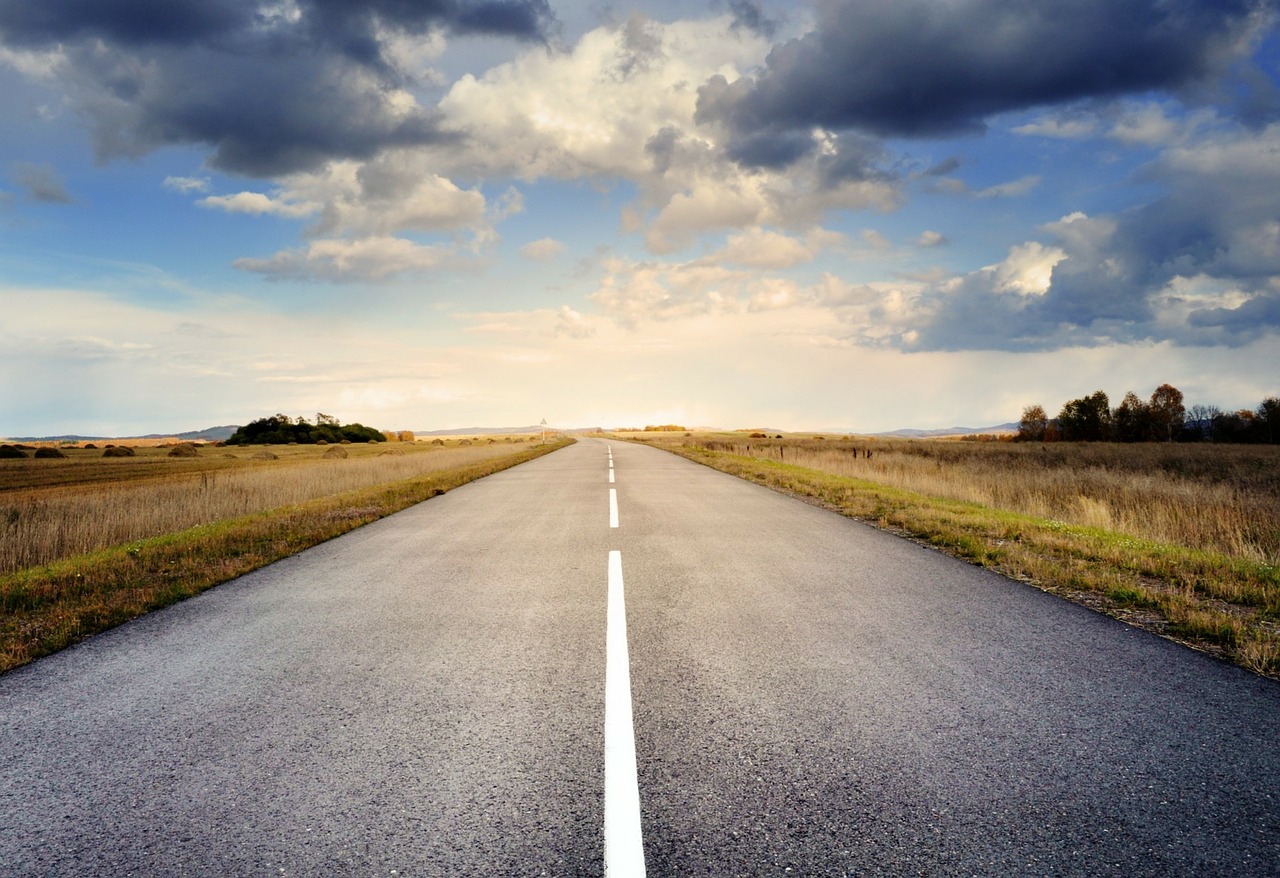 A Preview of the Oklahoma State Climate Summary
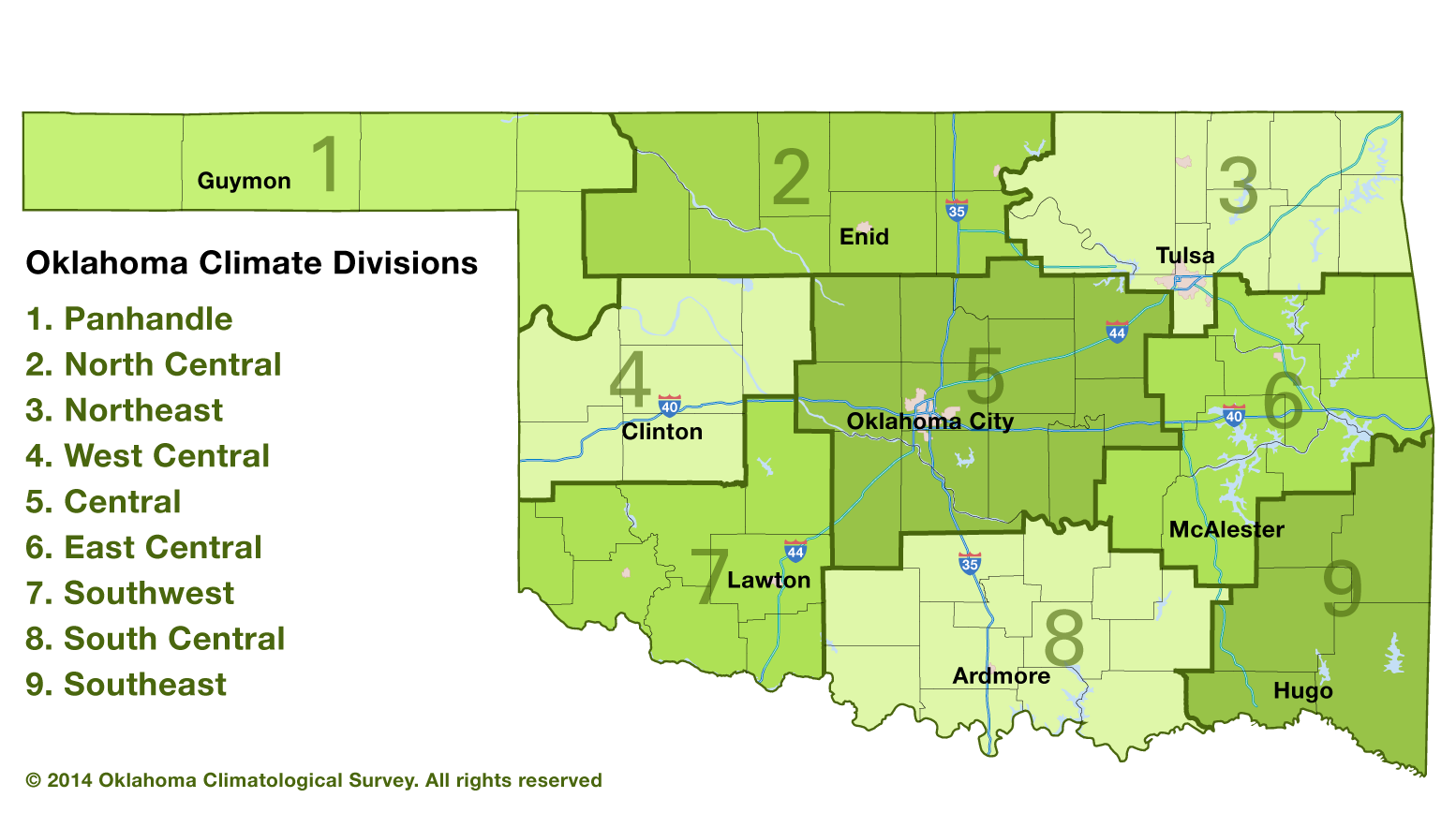 [Speaker Notes: Talk about why we selected certain regions (large or growing population, economic center etc.)]
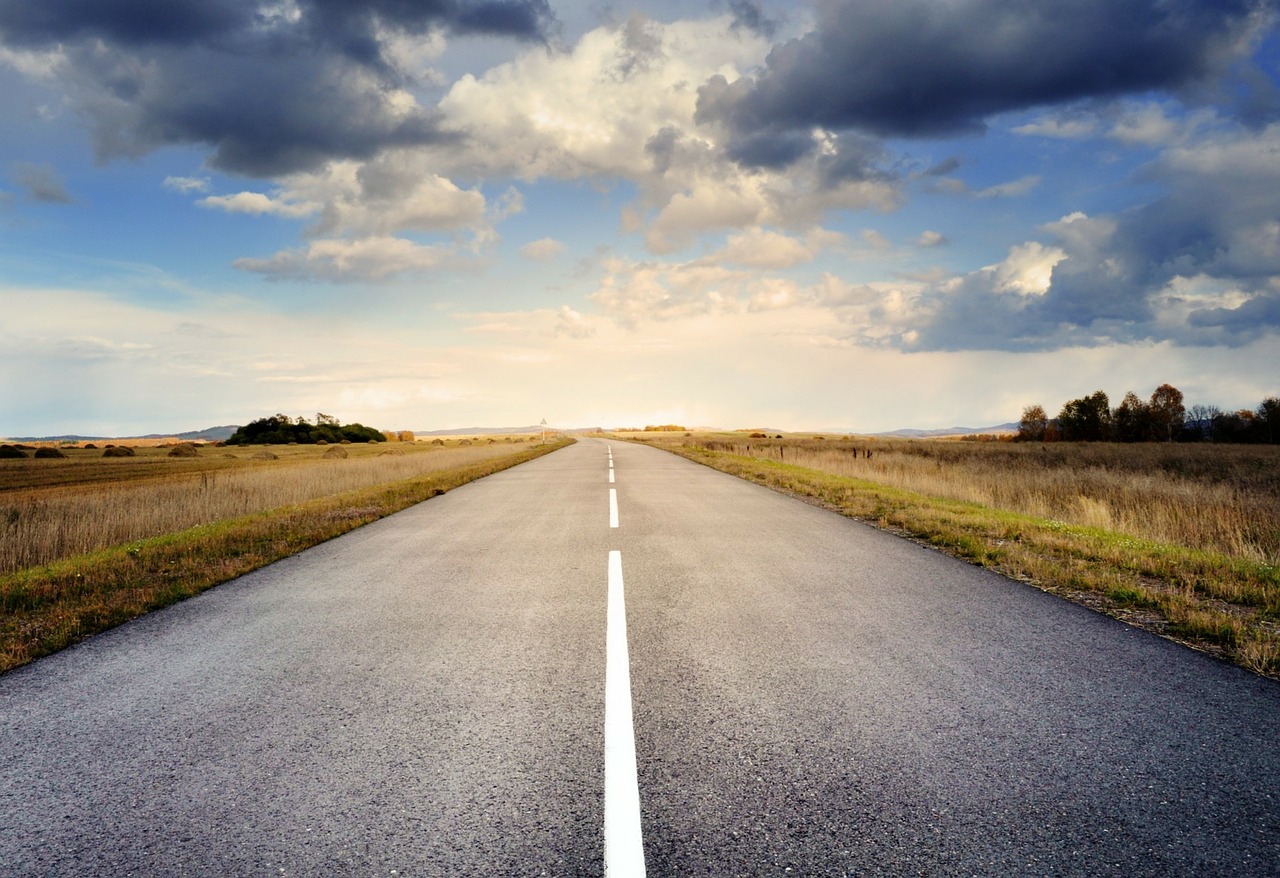 A Preview of the Oklahoma State Climate Summary
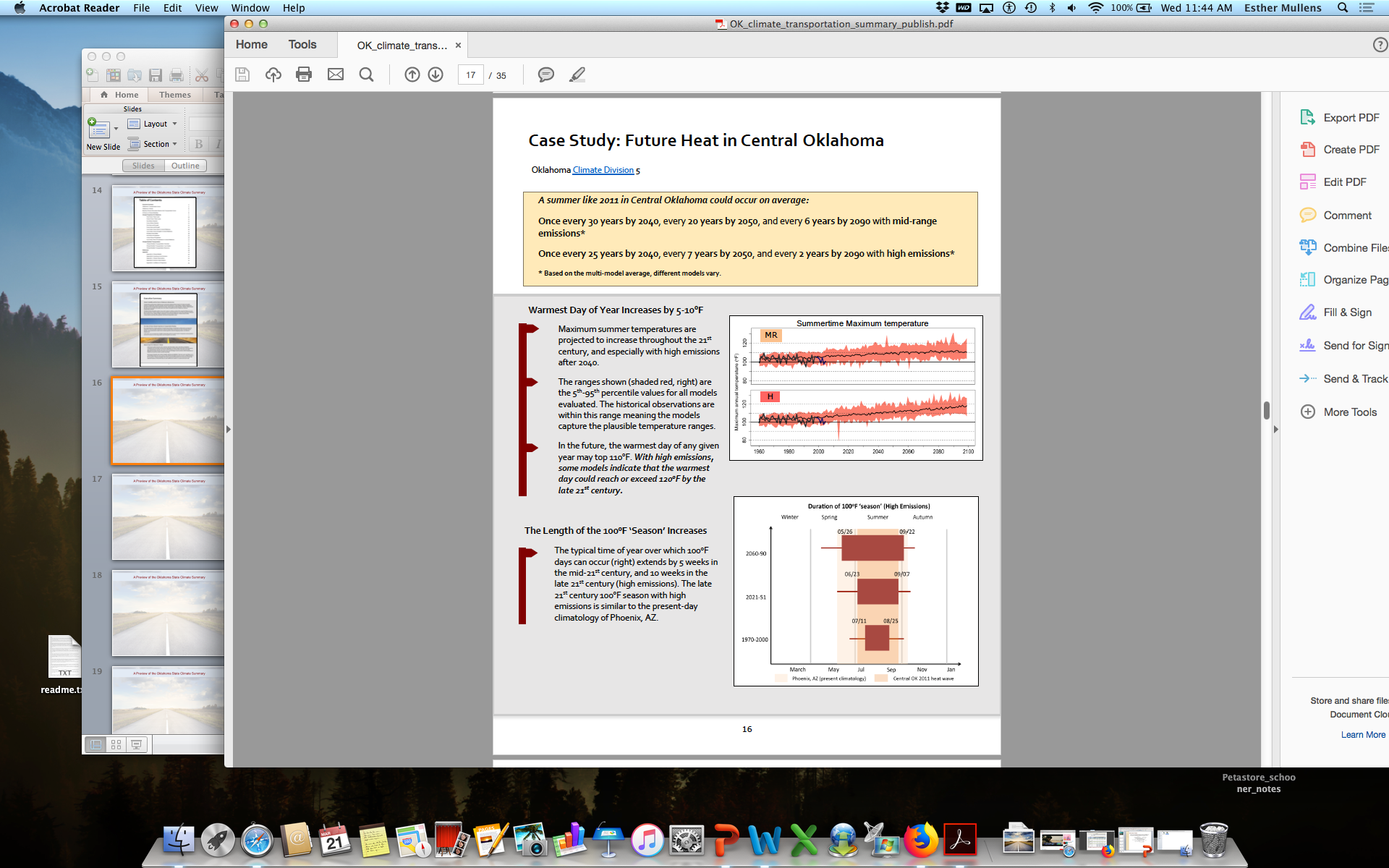 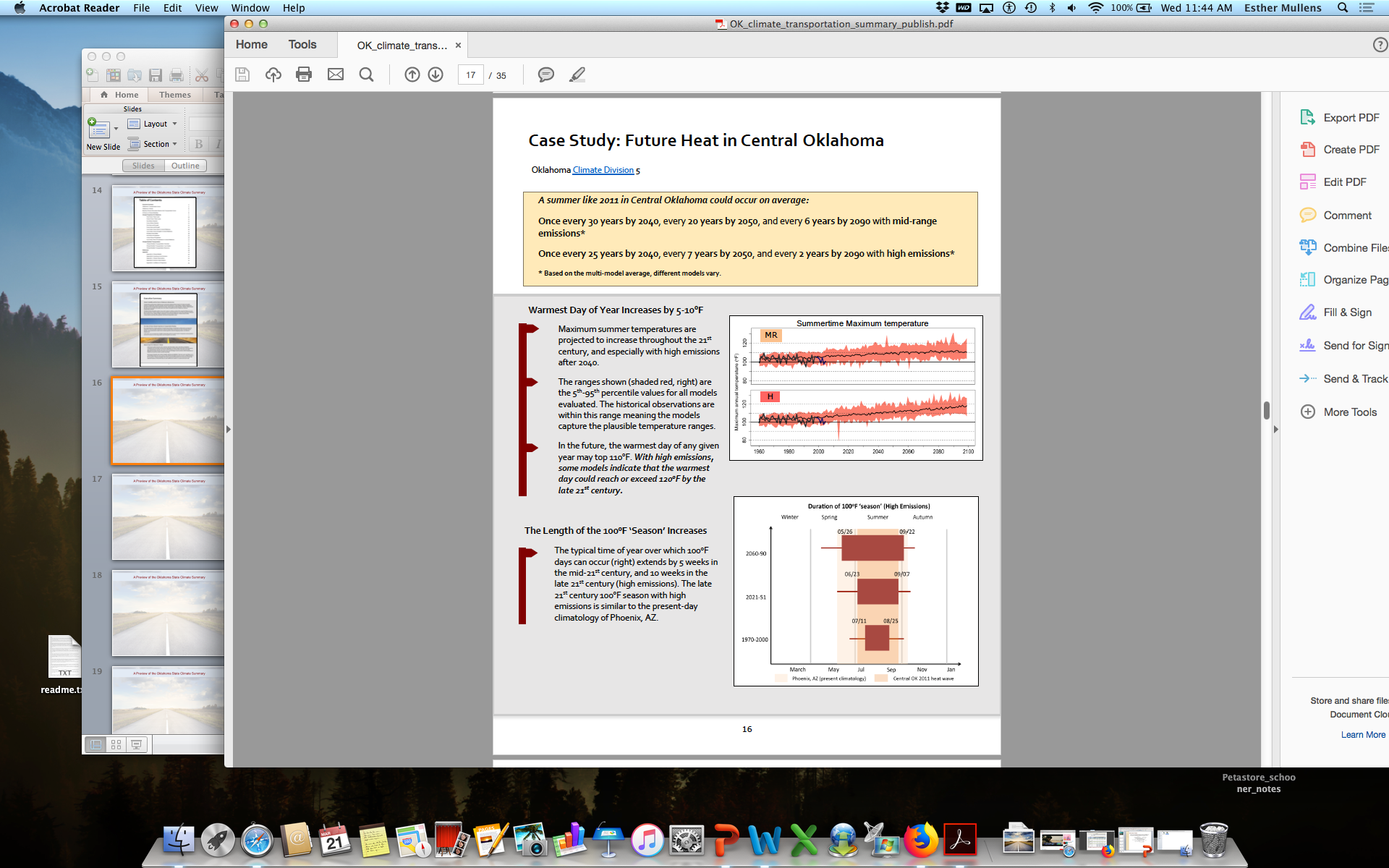 [Speaker Notes: Bring in real-world extreme years and evaluate their likelihood in the future. Explain the multi-model average at some point.]
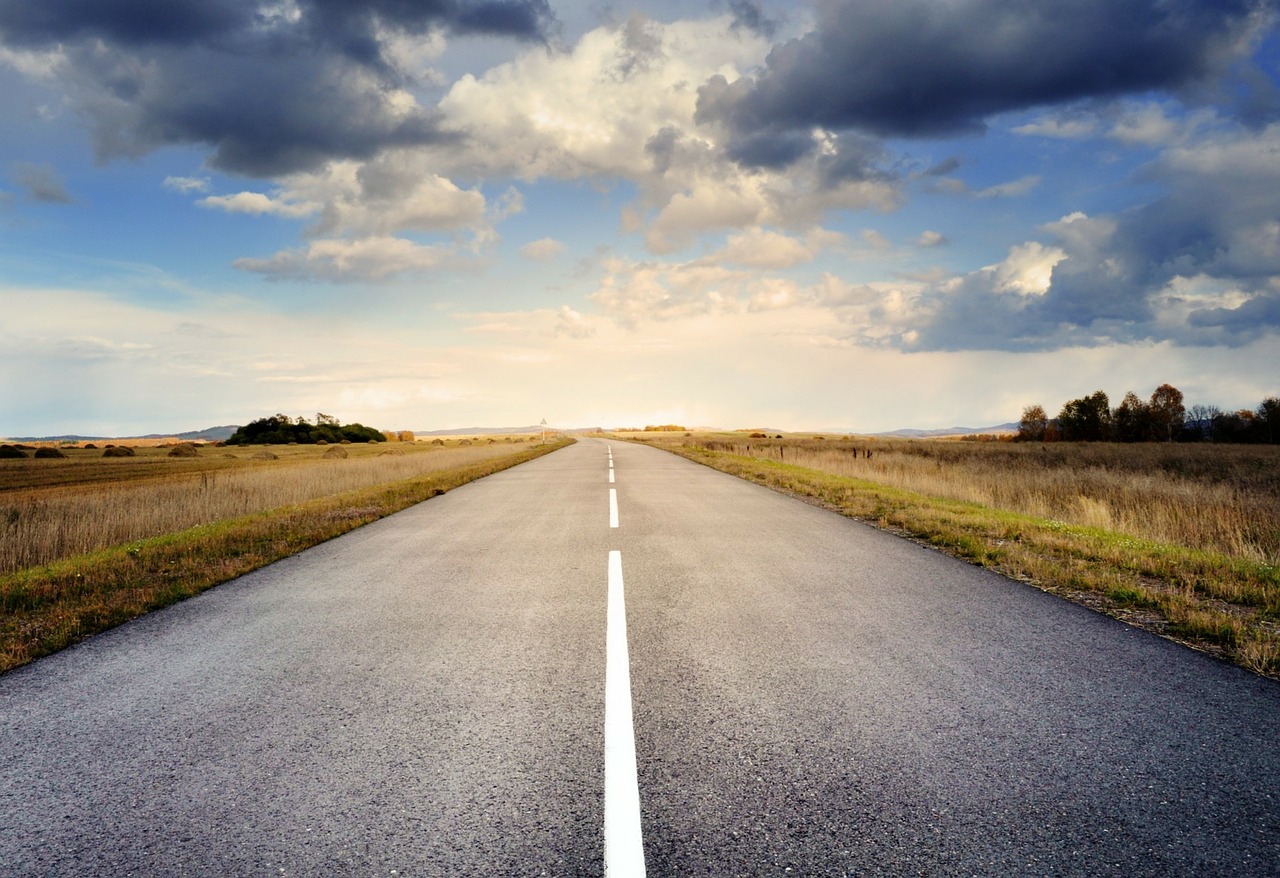 A Preview of the Oklahoma State Climate Summary
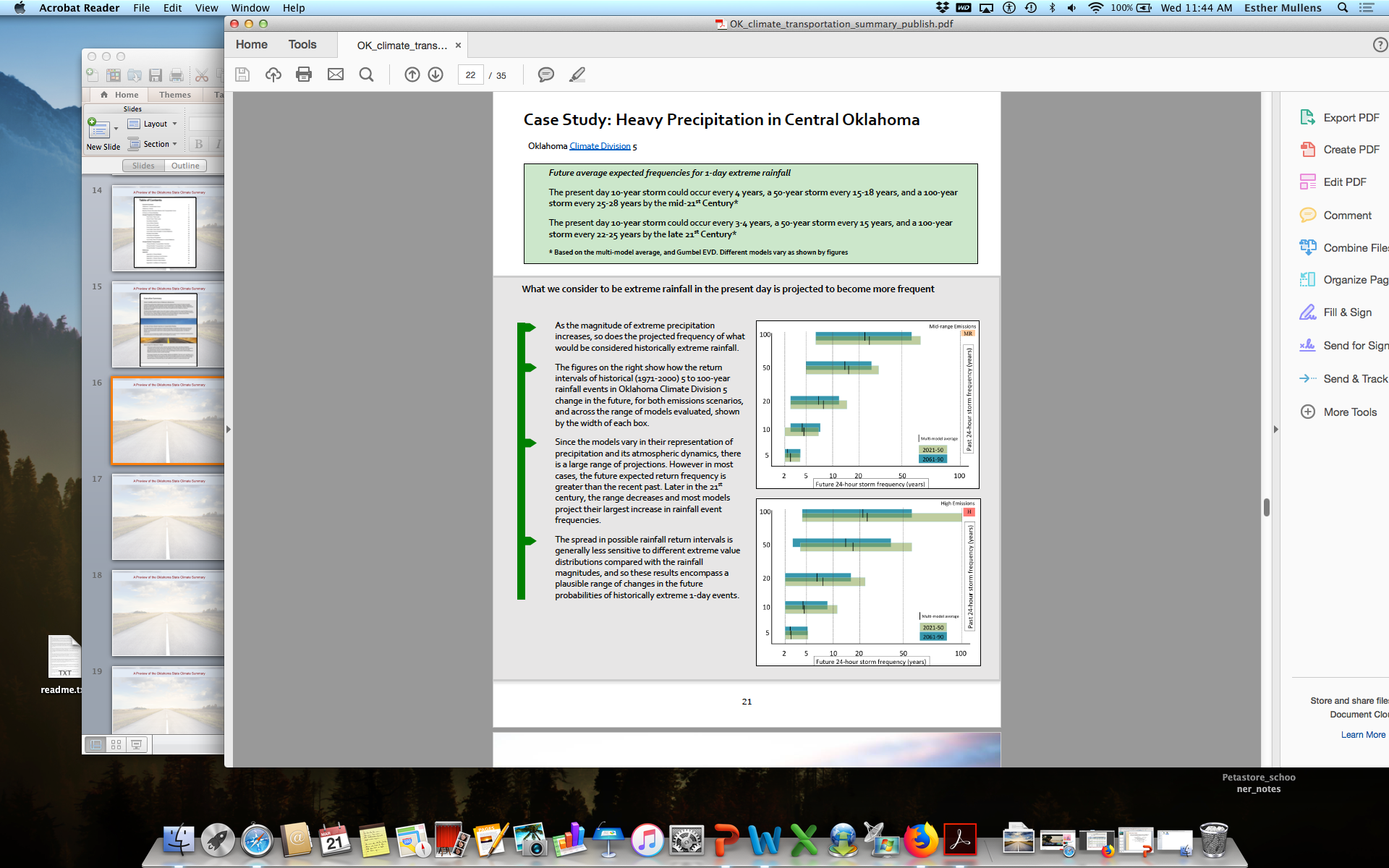 [Speaker Notes: Talk about calculating storm return periods for daily data. Why we did that, but some of the limitations (e.g., method used, large model spread, issues with projecting extreme events).]
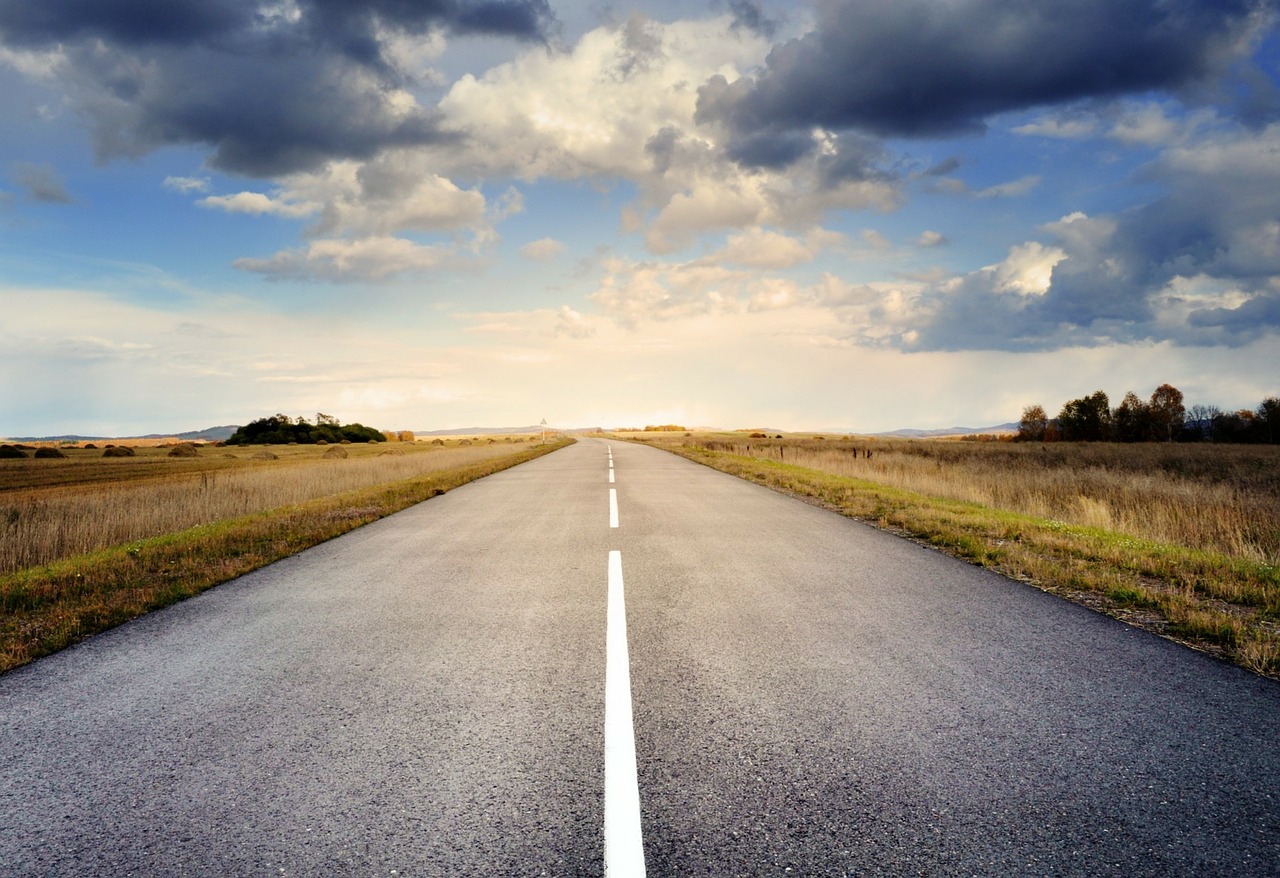 A Preview of the Oklahoma State Climate Summary
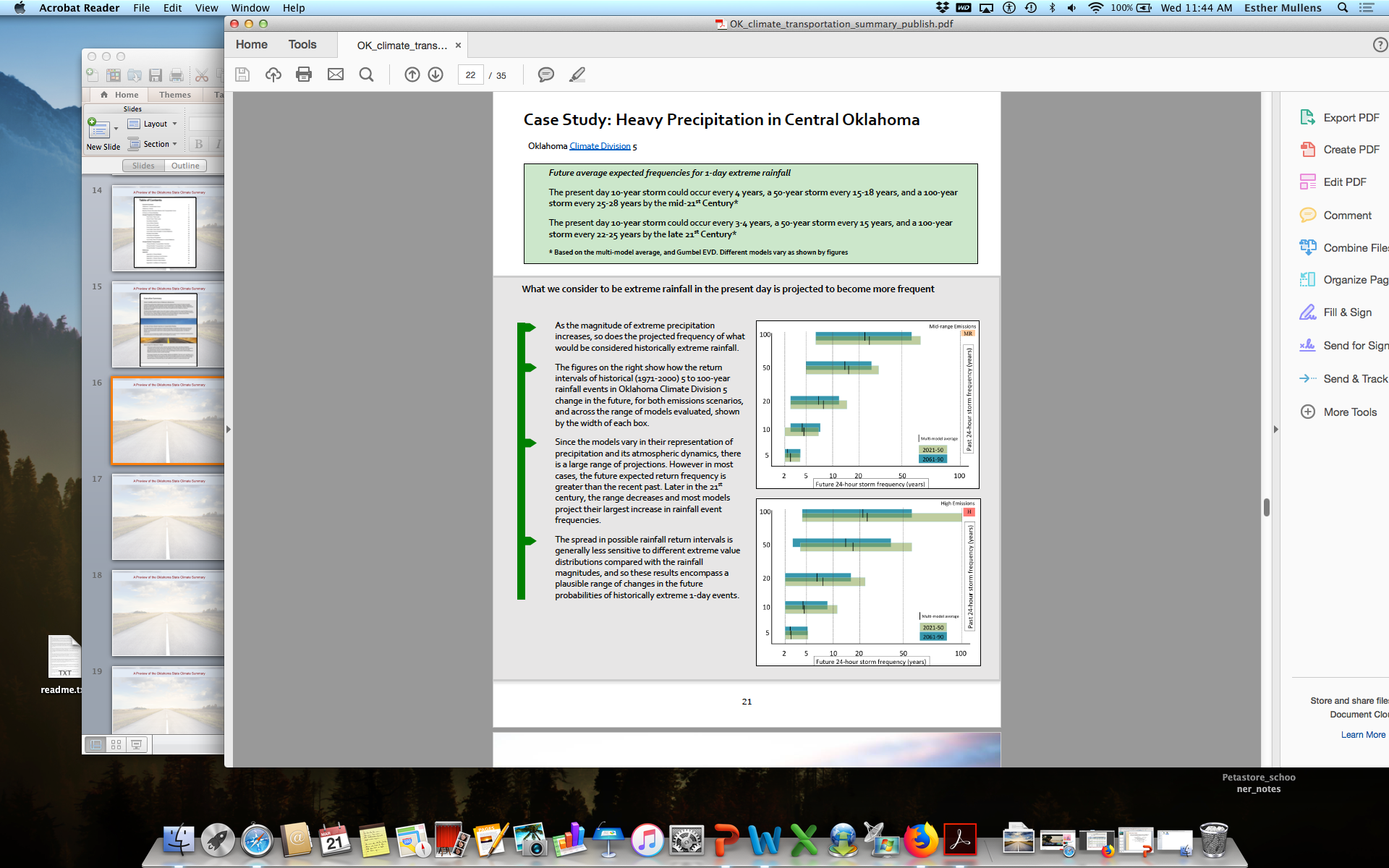 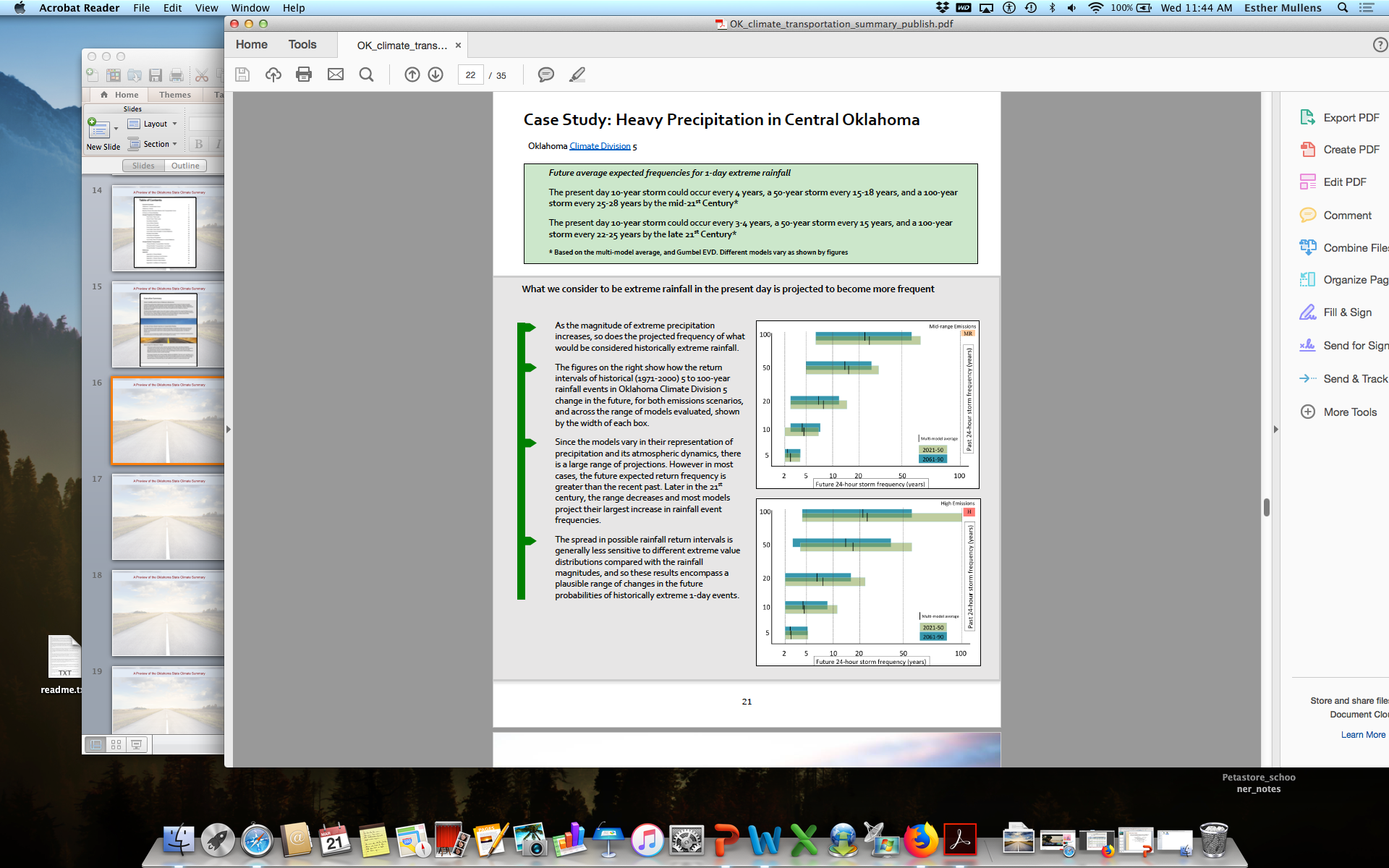 [Speaker Notes: Possible factor of 4 probability increase in a 100-year rainfall event in central OK by 2050.]
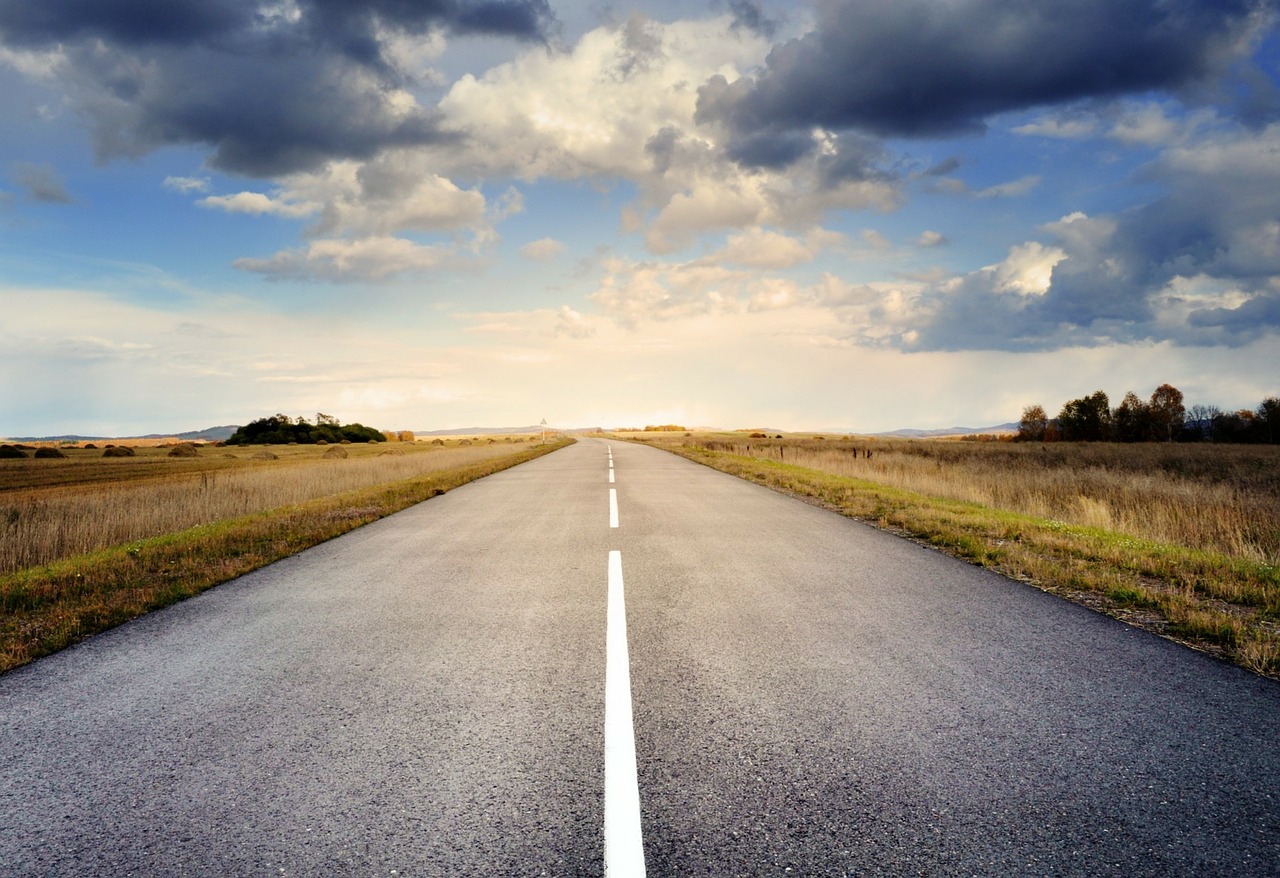 A Preview of the Oklahoma State Climate Summary
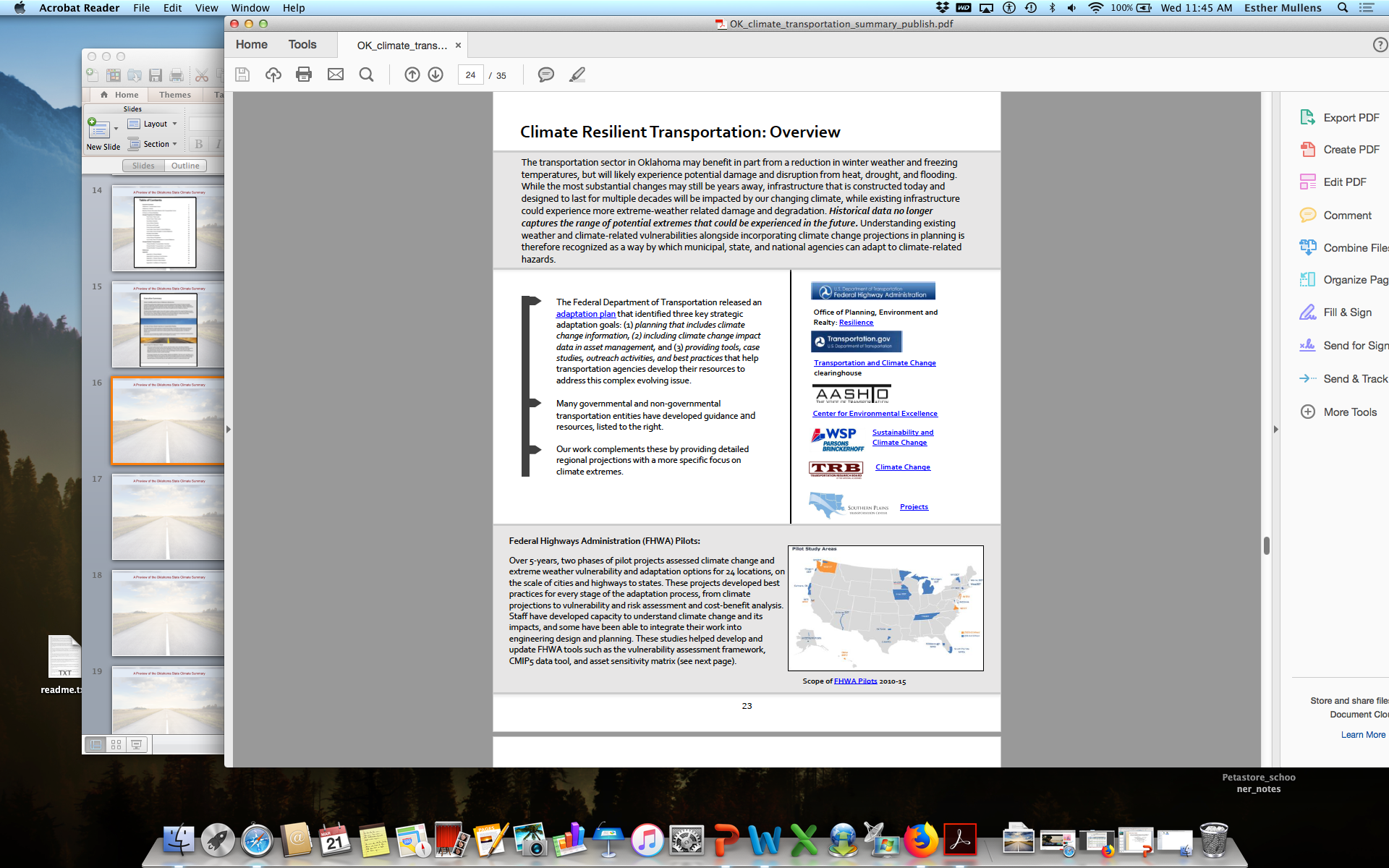 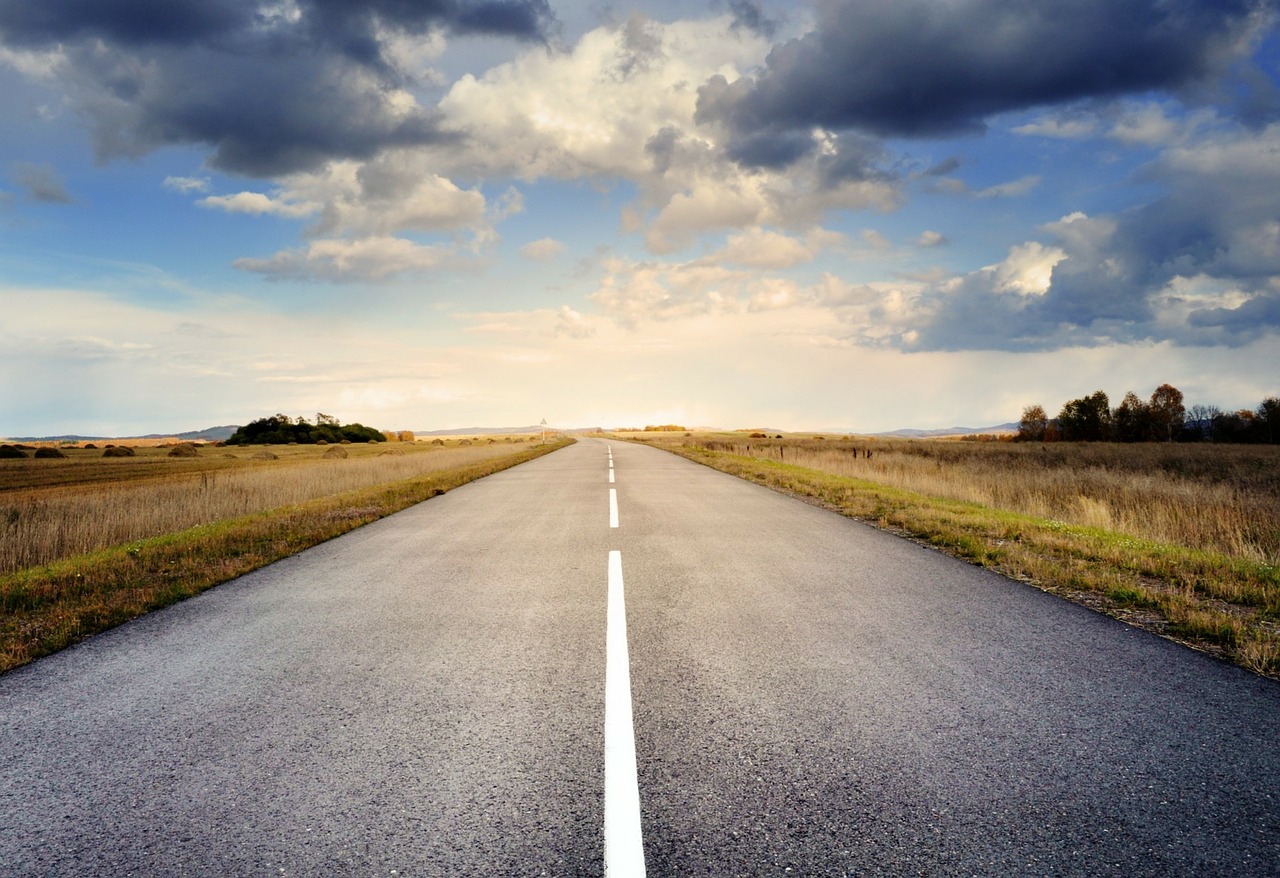 A Preview of the Oklahoma State Climate Summary
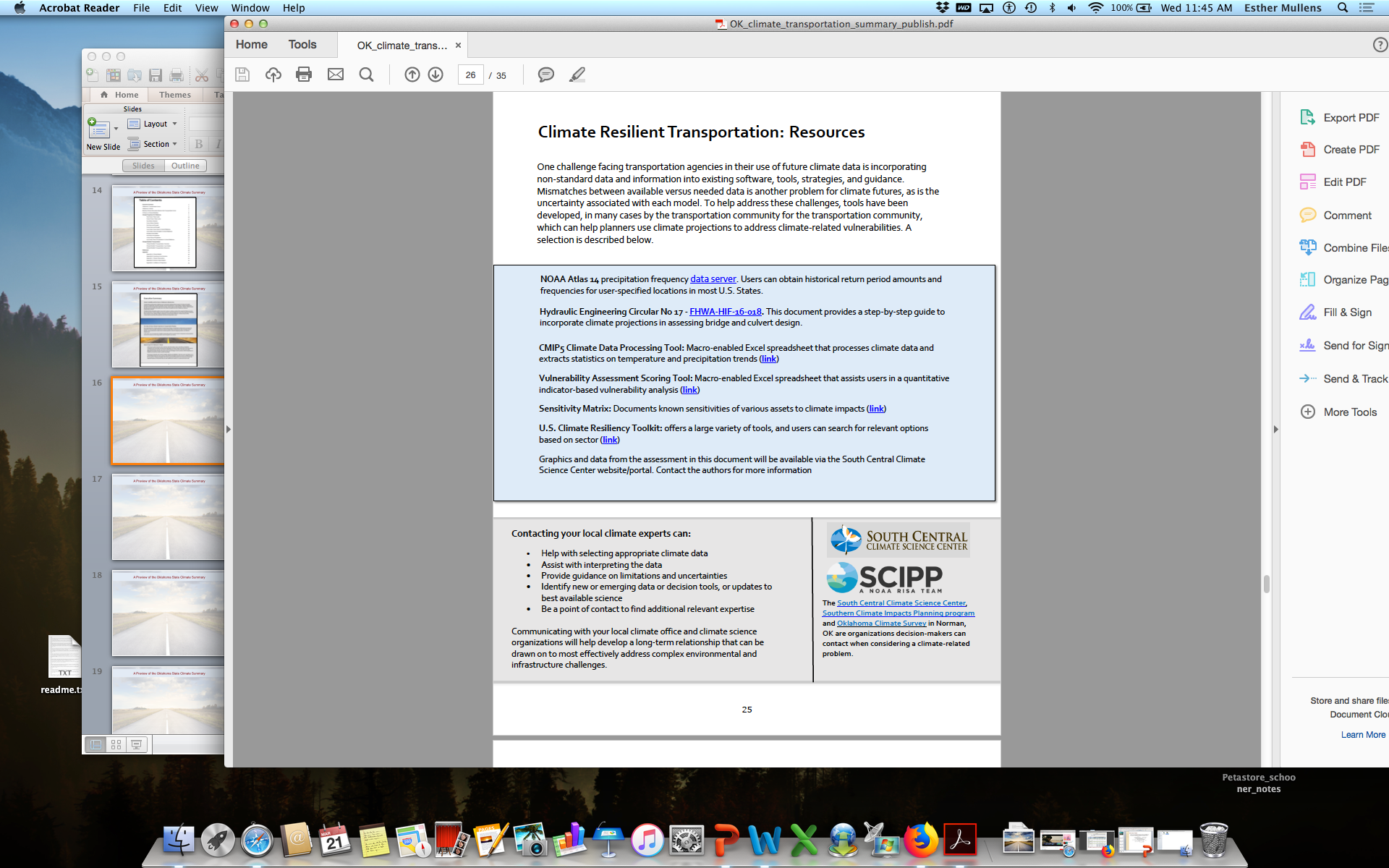 [Speaker Notes: Talk a little about some of the limitations of this work. Acknowledge that incorporating this information can be challenging, and is often not legally required at this time, so incentive may be low. 
Mention that there is a full references section with web links. 
Full web addresses to most active links included in the references, in case you prefer to print this out.]
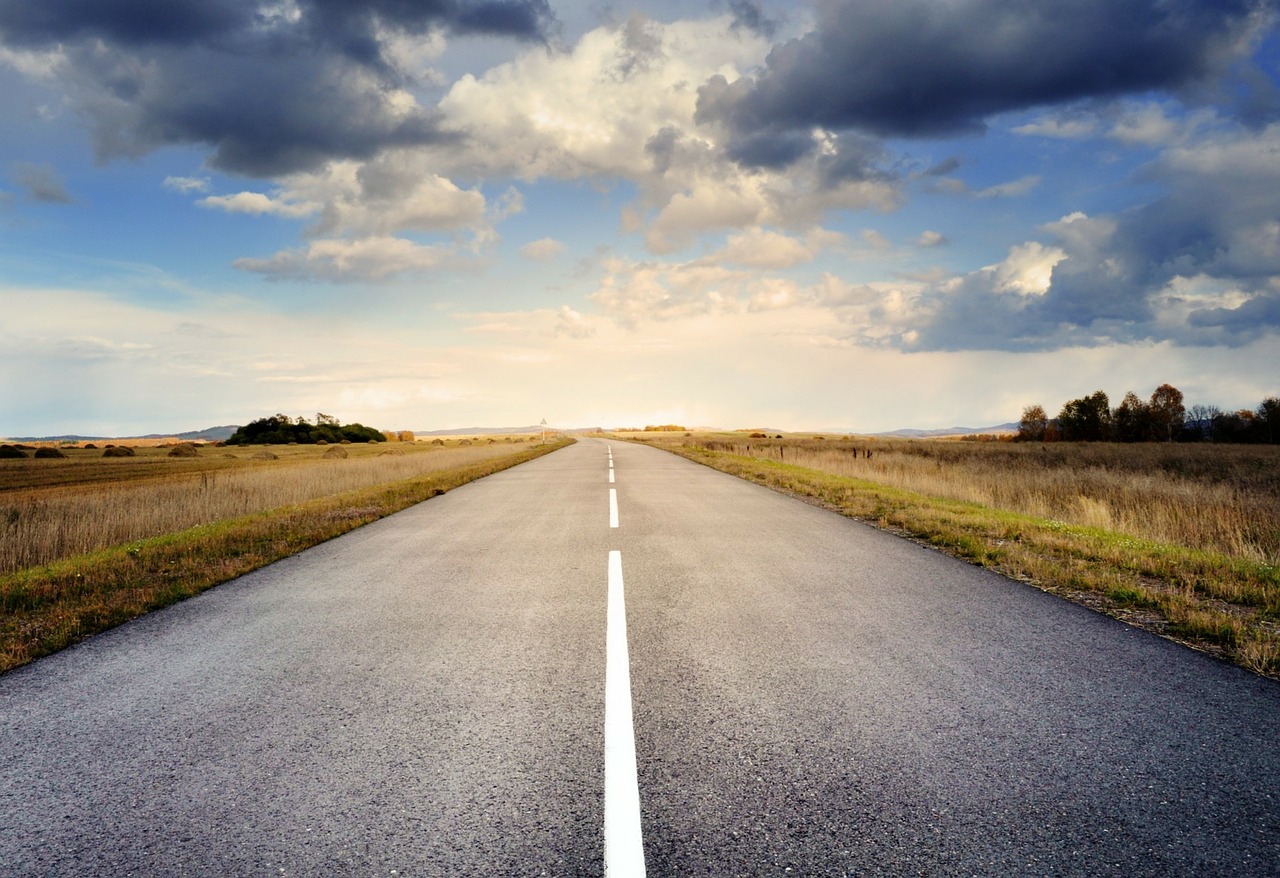 A Preview of the Oklahoma State Climate Summary
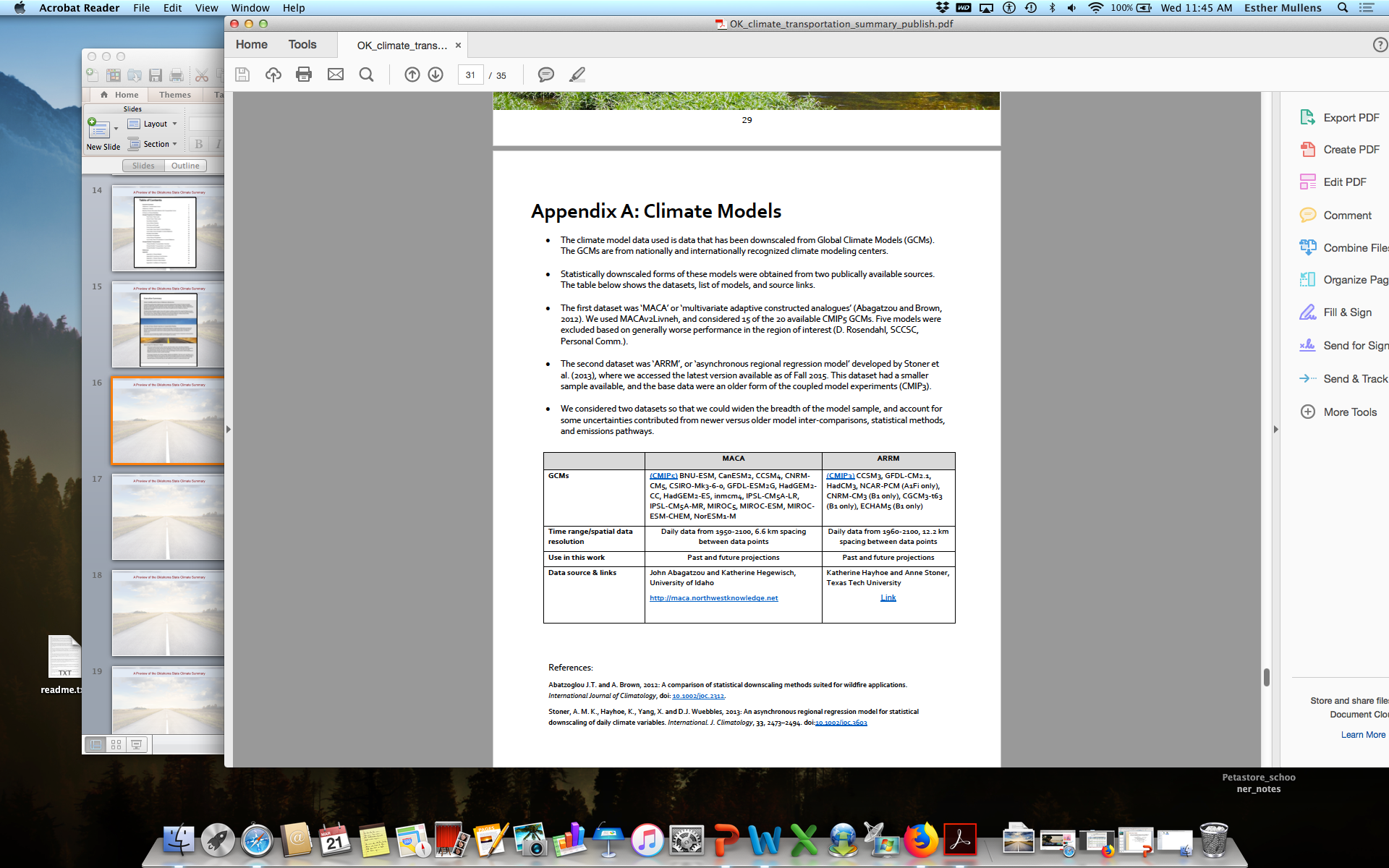 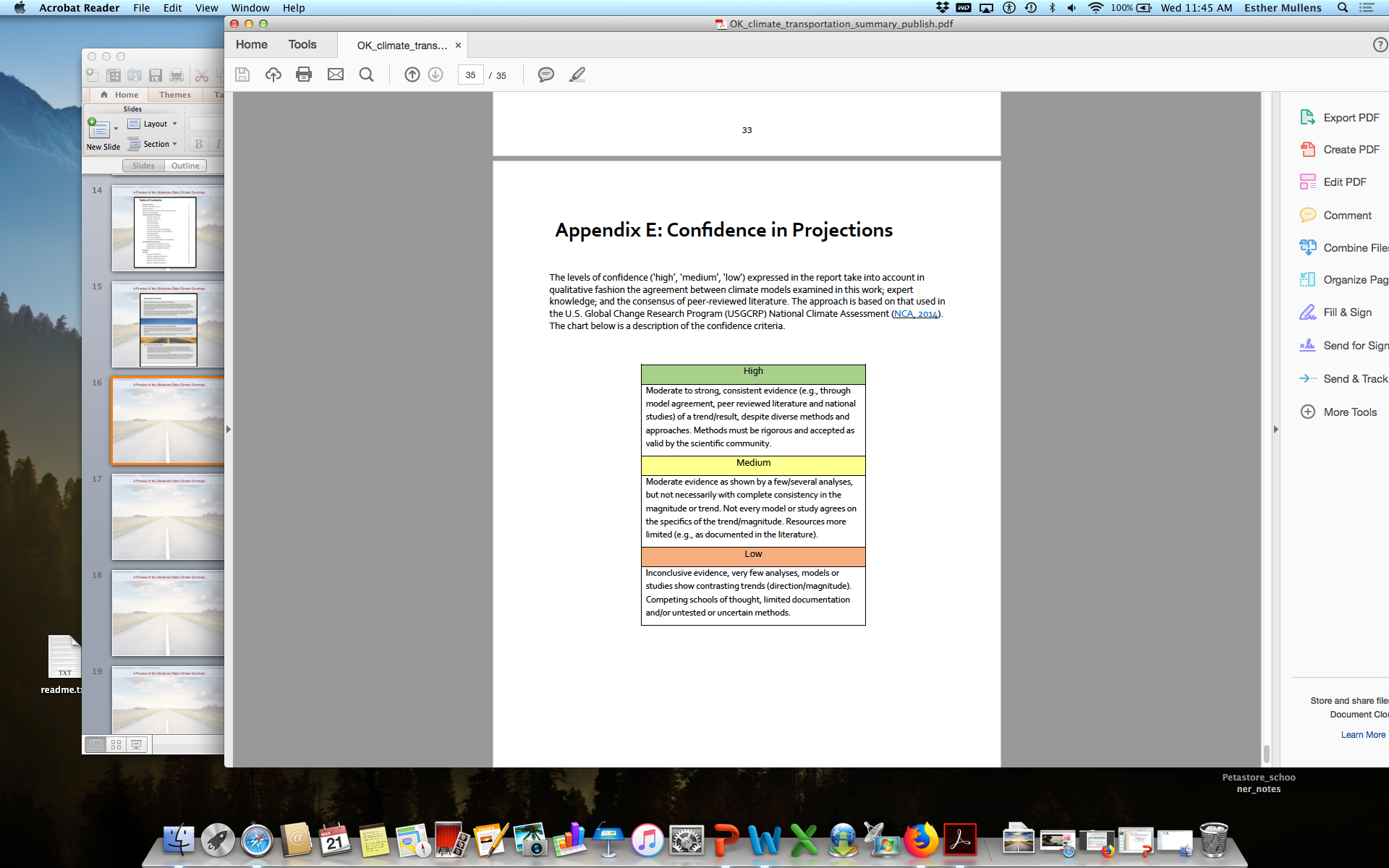 [Speaker Notes: Talk about the appendix, what technical information is included. What the confidence measures were (somewhat subjective).]
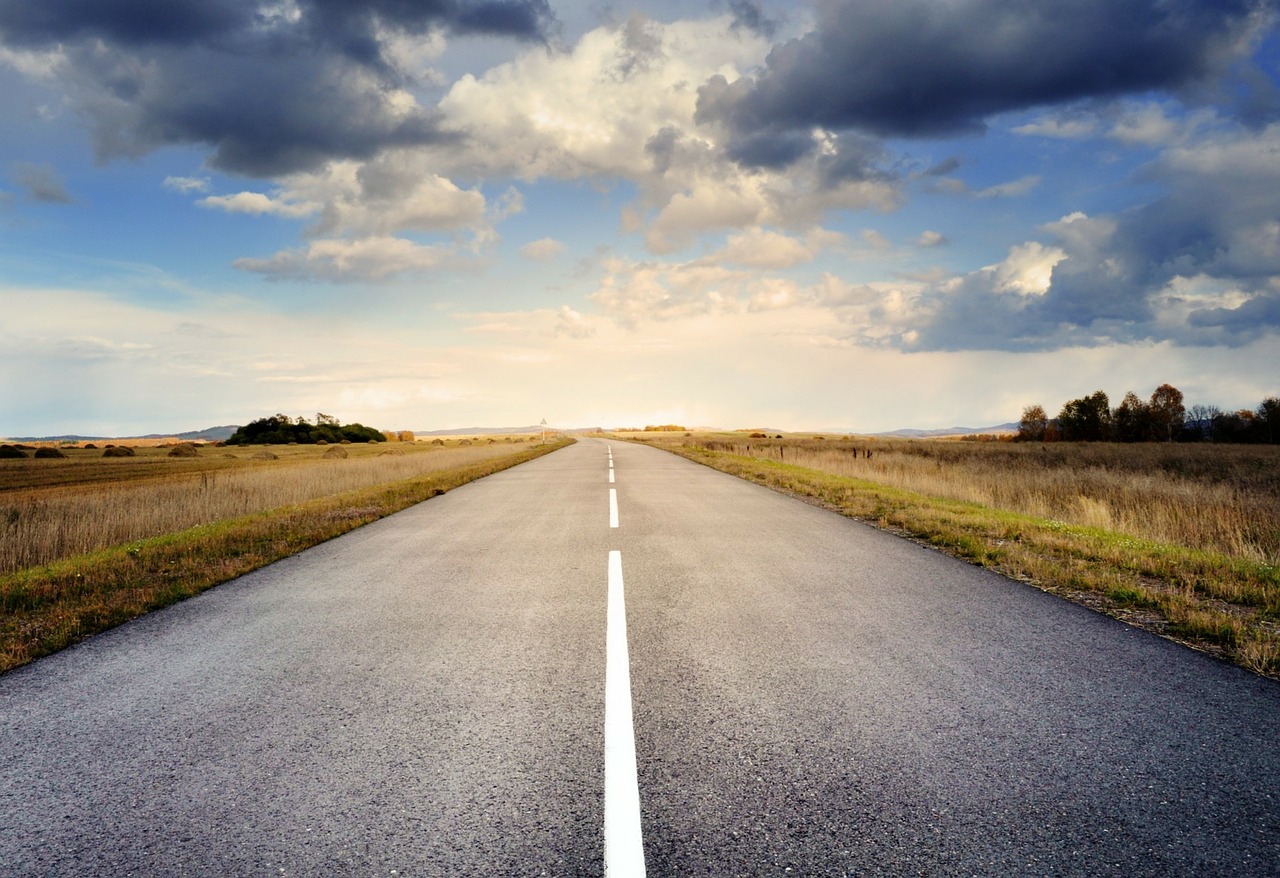 Some Q & A
Where can I get these documents?
I work near the coast, and I want more information on sea level rise…
Can I get the datasets and/or graphics used in this work?
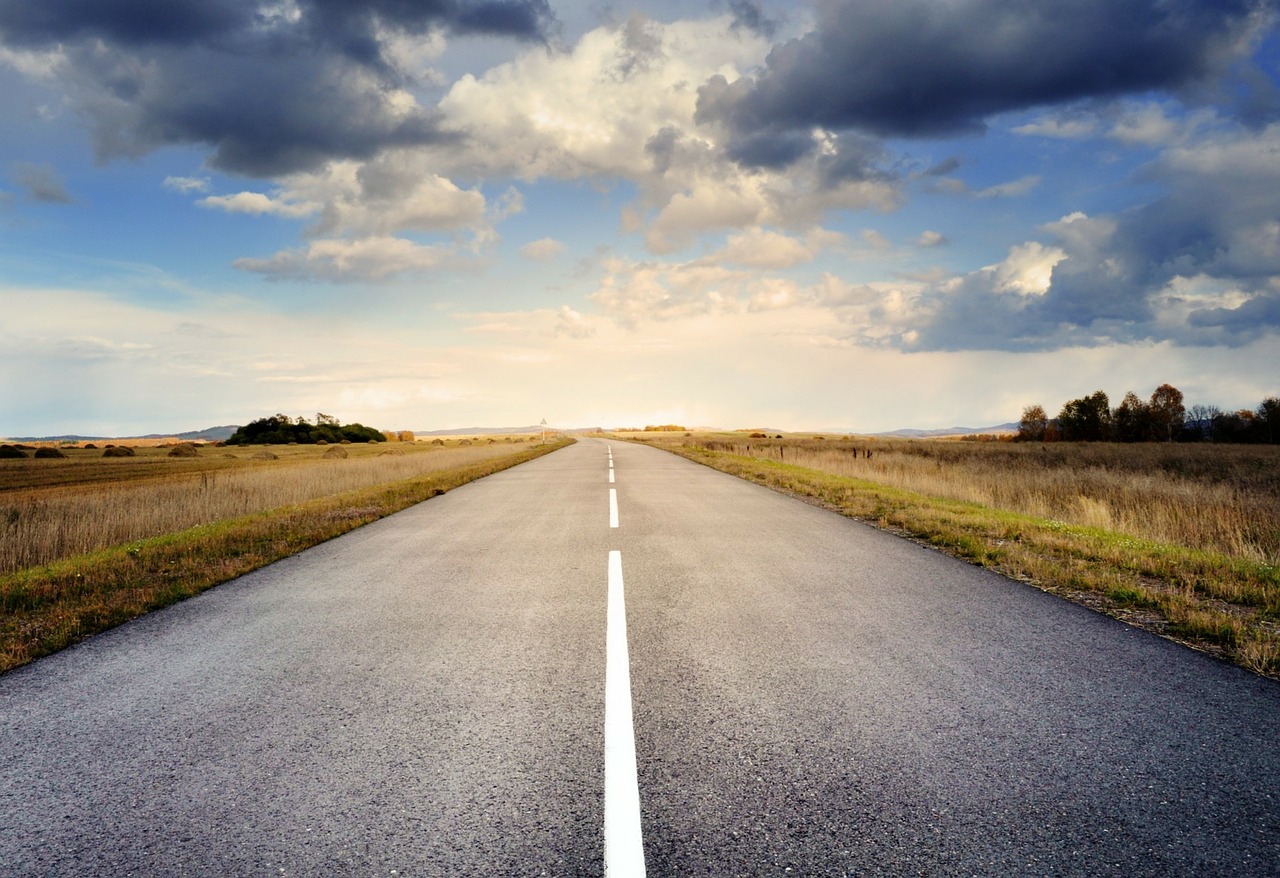 Some Q & A
Where can I get these documents?

Project website: http://www.climateprojections.wixsite.com/transportation
I work near the coast, and I want more information on sea level rise…

The Texas and Louisiana summaries include basic information on sea 
level rise and links to further resources.
Can I get the datasets and/or graphics used in this work?

Yes! We are beginning to populate a basic portal with downloadable 
graphics and datasets for climate divisions and states. The grid-point level 
data is available, but will require more technical expertise to use. User 
guides will be provided. Expected completion summer 2018. 

Go to: https://data.southcentralclimate.org/SPTC_Climate_Projections_Data_and_Images/
[Speaker Notes: Spend a bit of time showing what is currently available on the portal.]
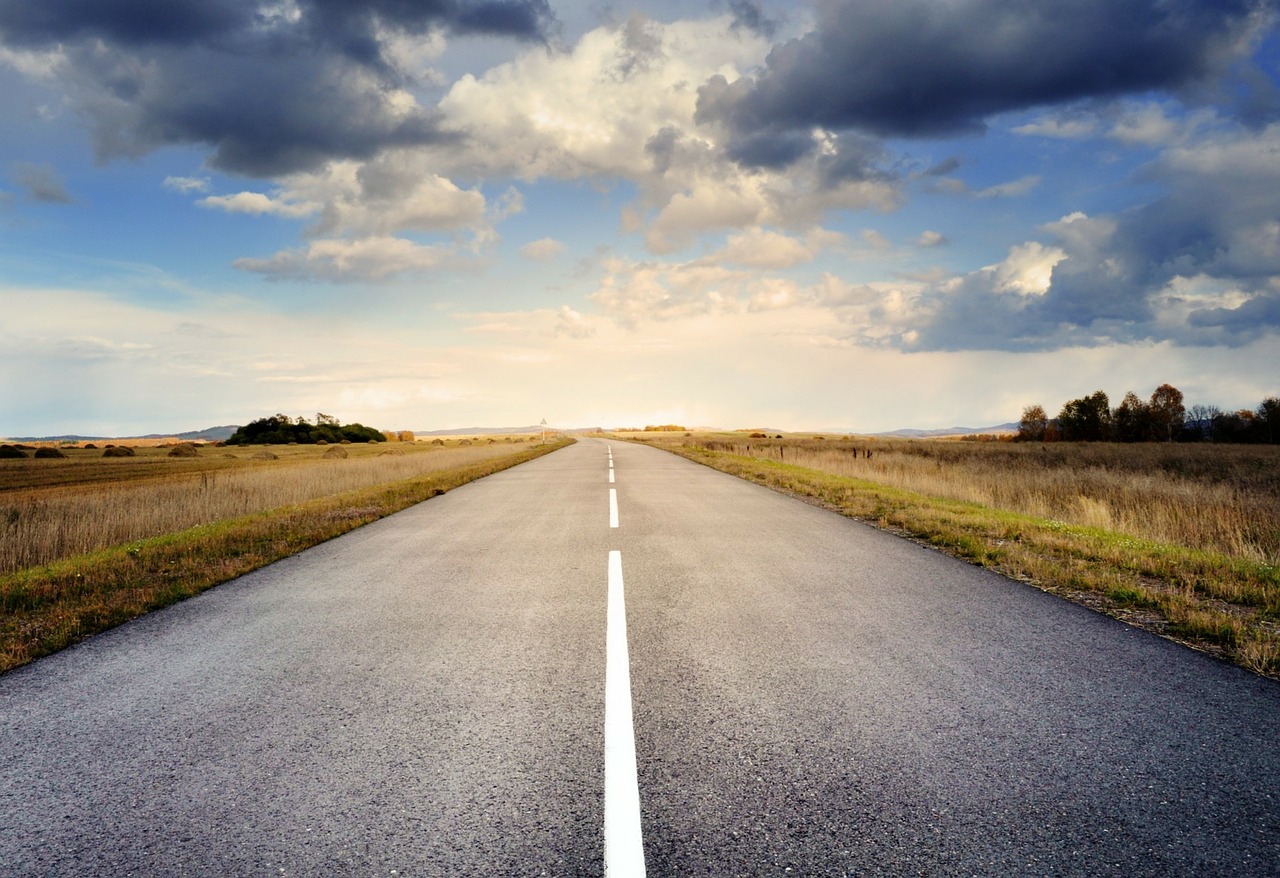 THANKS!
Questions? Feedback? Email esther.white@ou.edu until August 2018, and then emullens85@gmail.com, or renee@ou.edu while I transition to another institution. The data will remain with the SC-CSC. 

If you have read your state’s summary, and have some comments on the document, please also email.
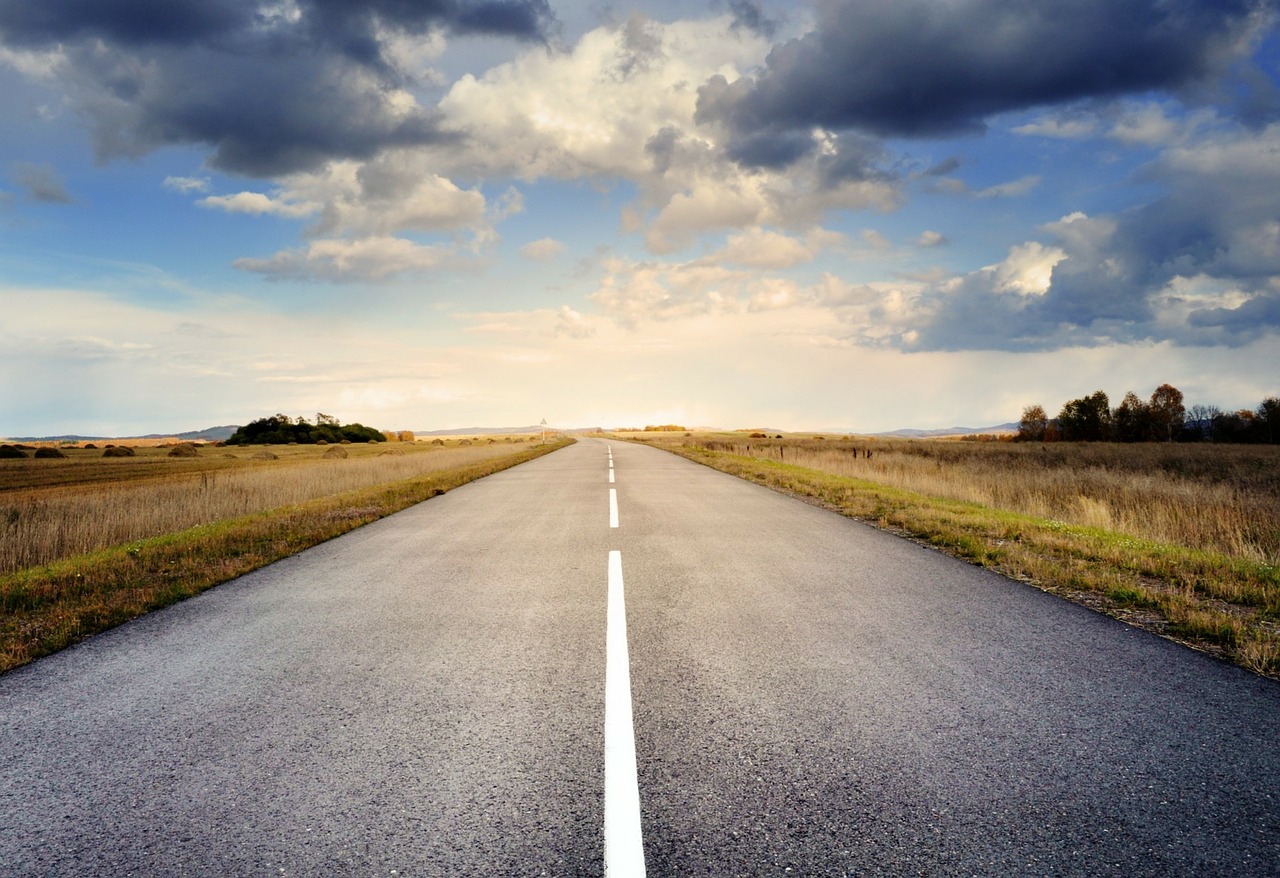 The format in which climate data is packed
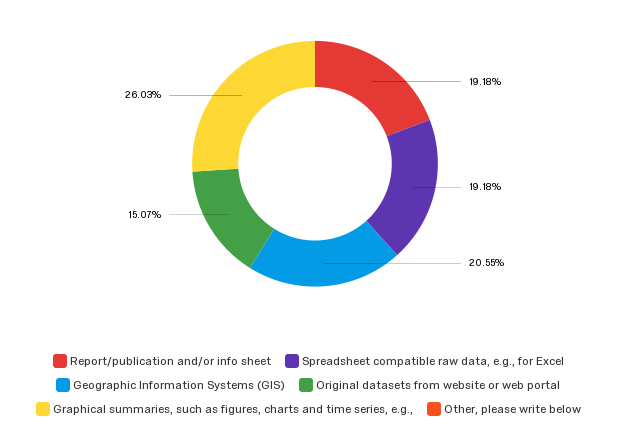 a
19.2%
e
26%
b
19.2%
d
15.1%
c
20.6%
a
b
c
d
e
f